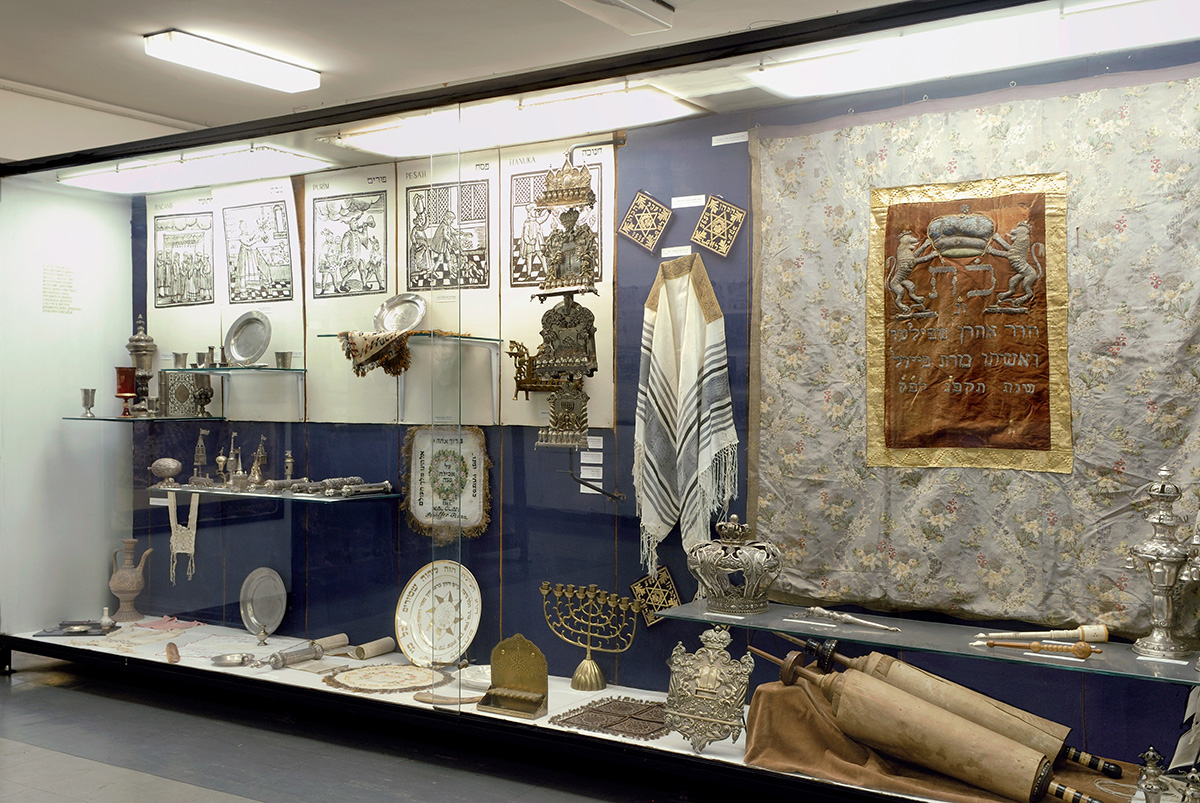 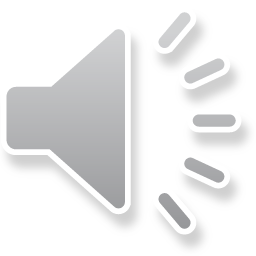 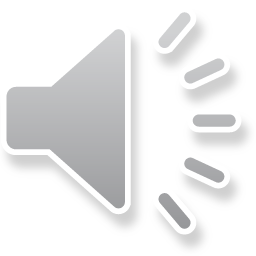 Jevrejski istorijski muzej                                                                                                             Beograd

Sudbina jedne beogradske porodice:                                    Avram S. Amar i njegovo                                        potomstvo
Autor                                                                                                                                                        Barbara Panić
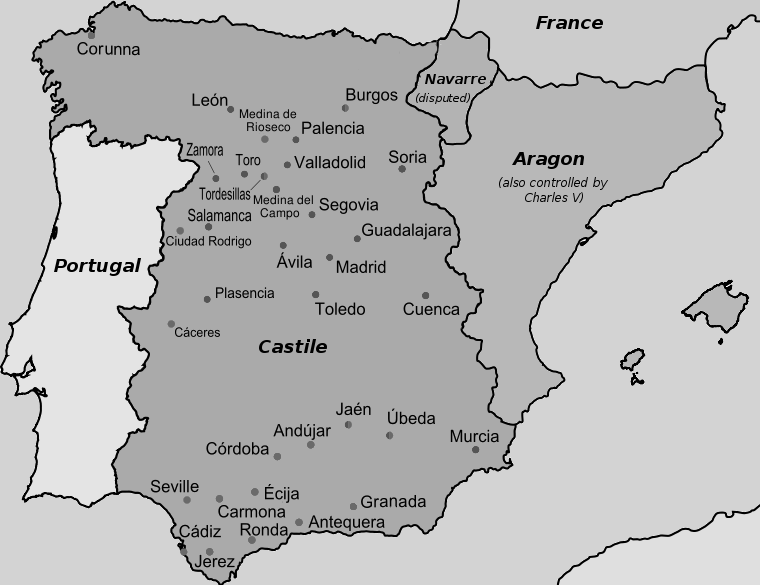 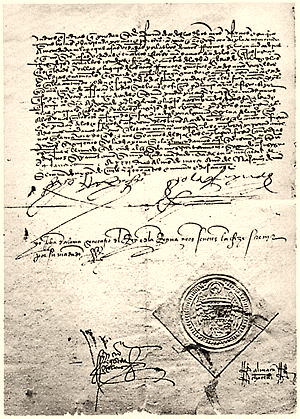 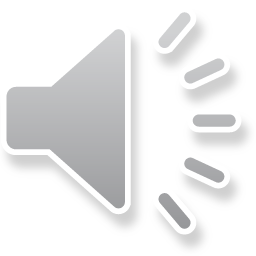 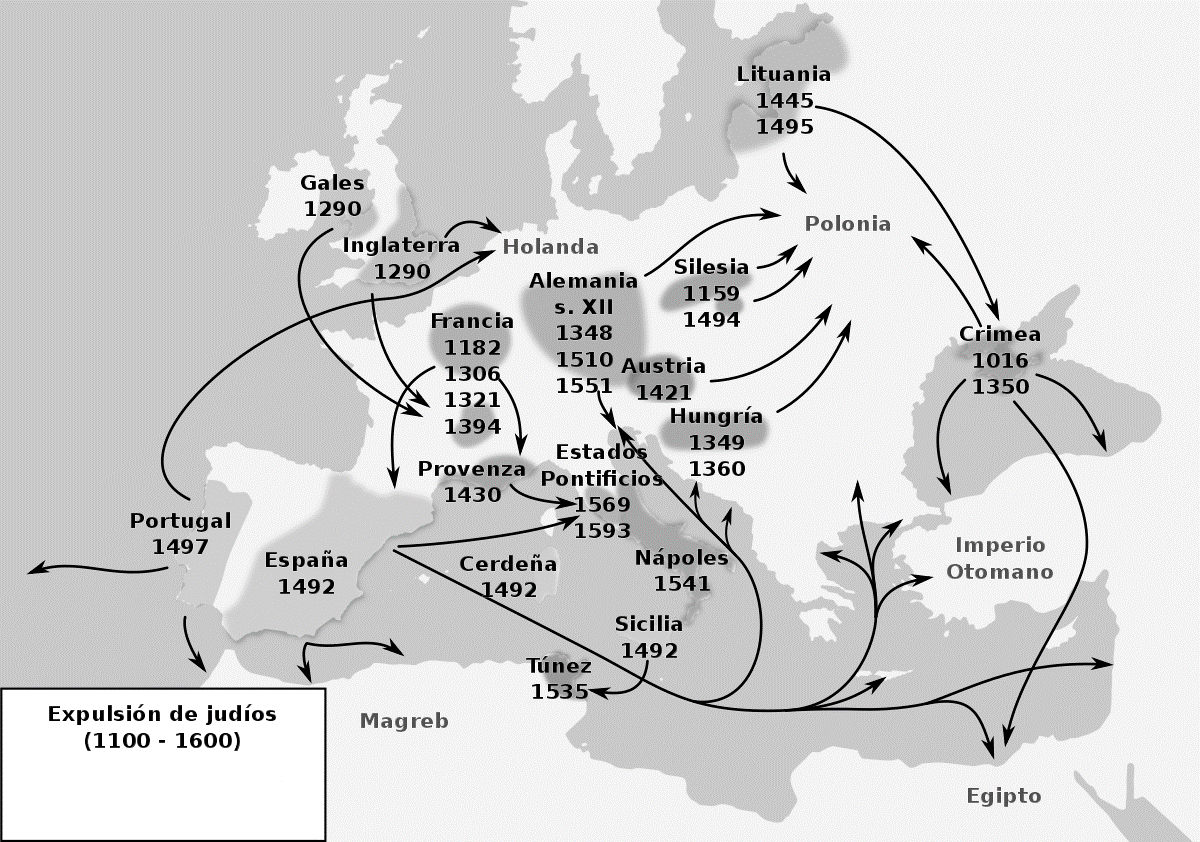 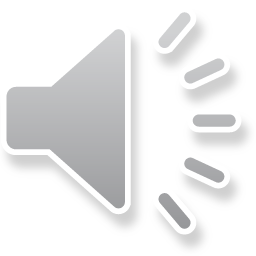 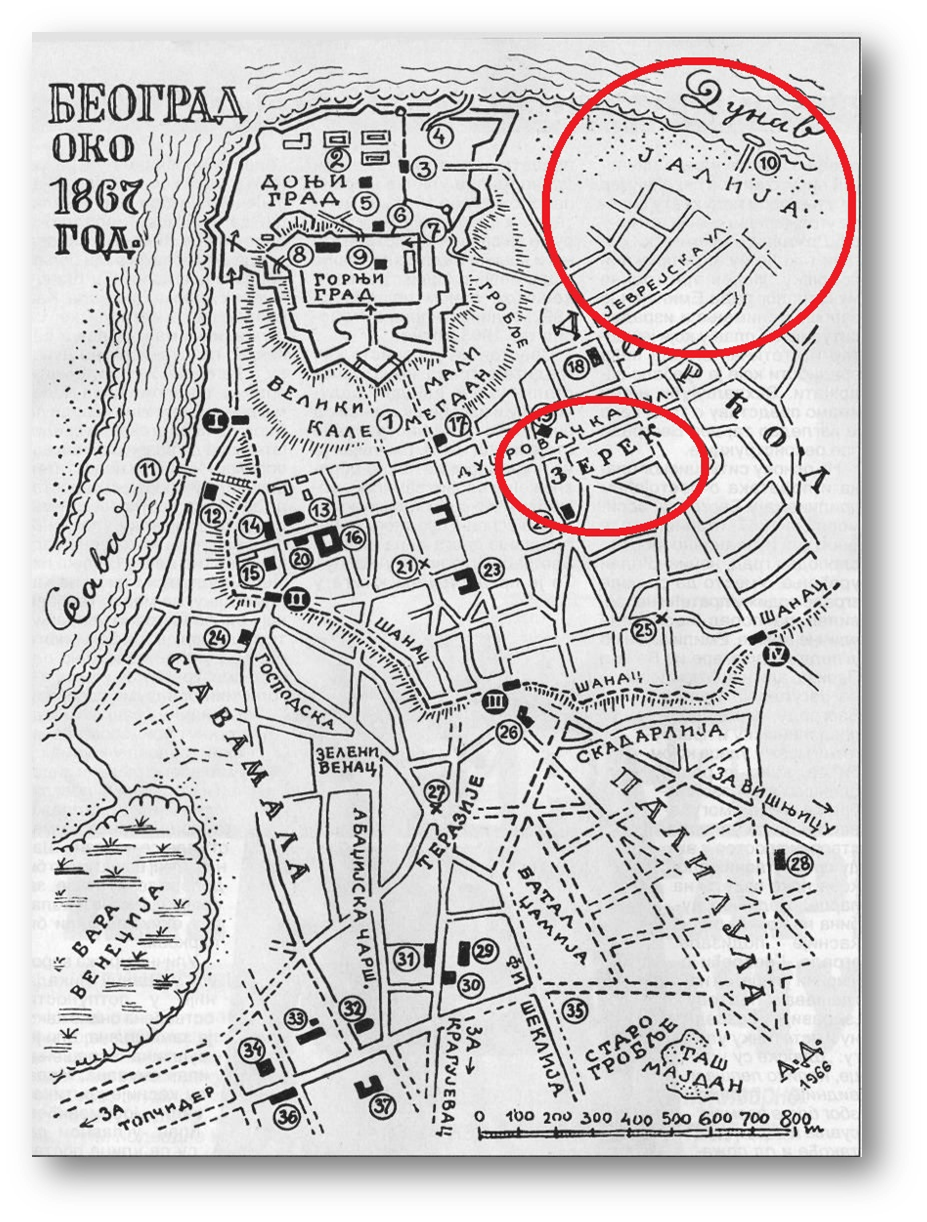 JALIJA (tur. rečna ili morska obala)

ZEREK (tur. padina, uzbrdica)
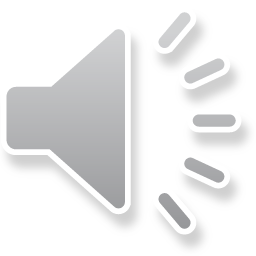 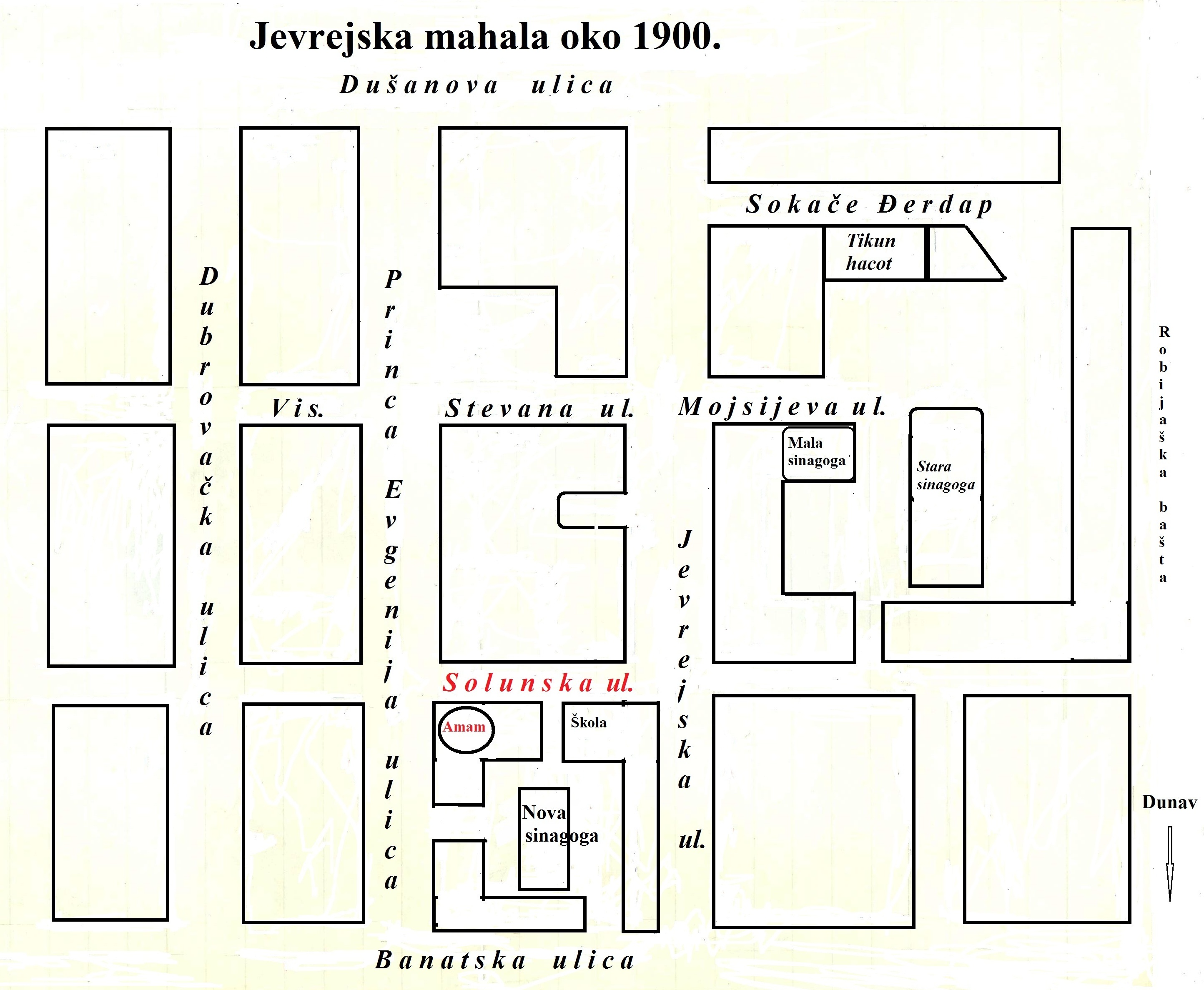 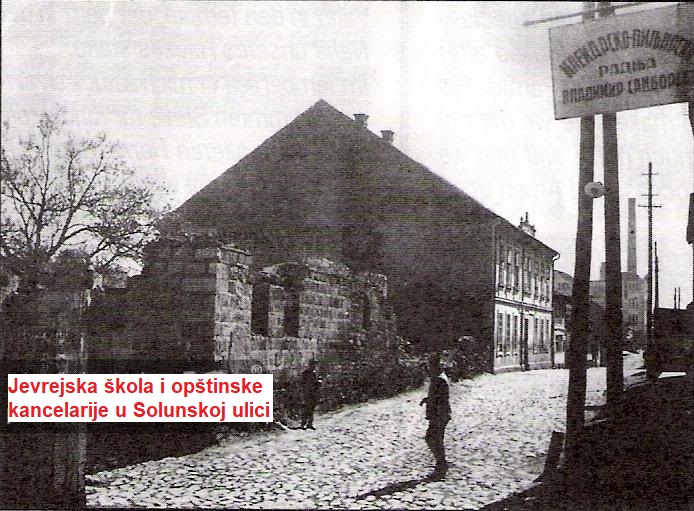 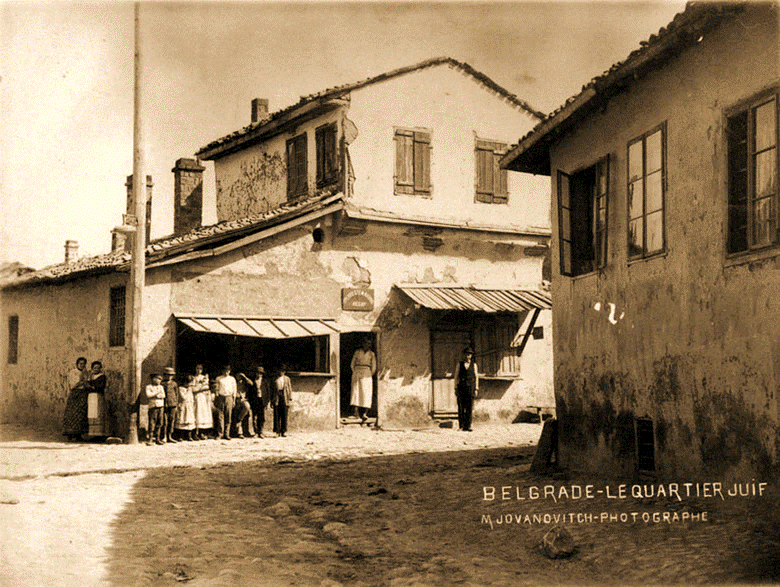 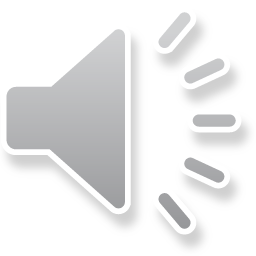 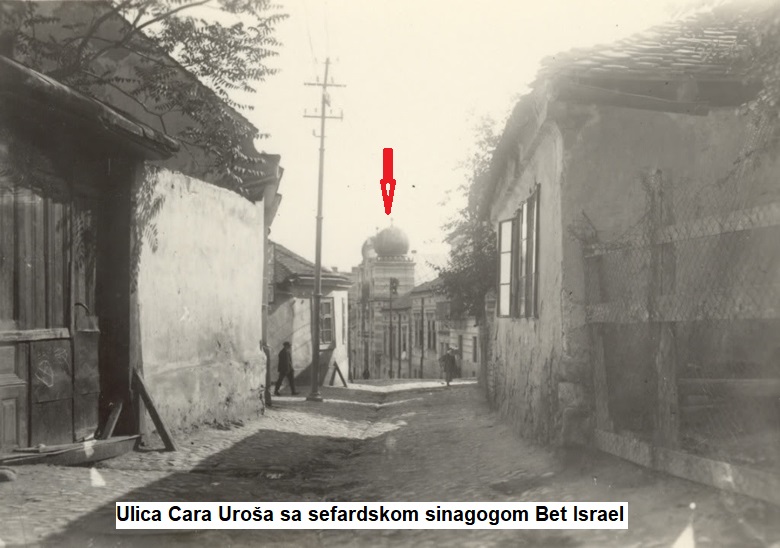 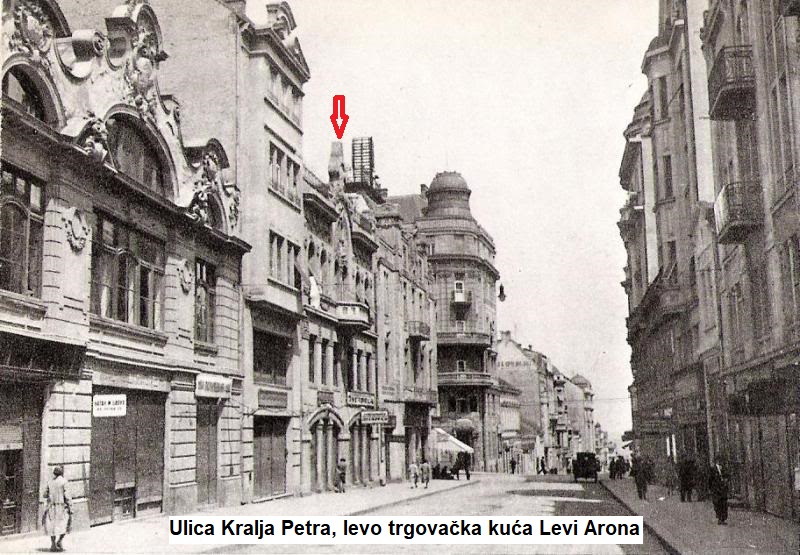 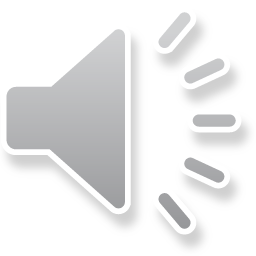 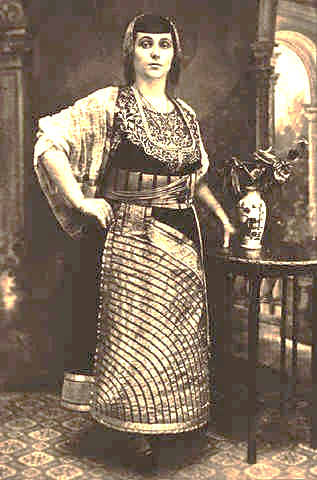 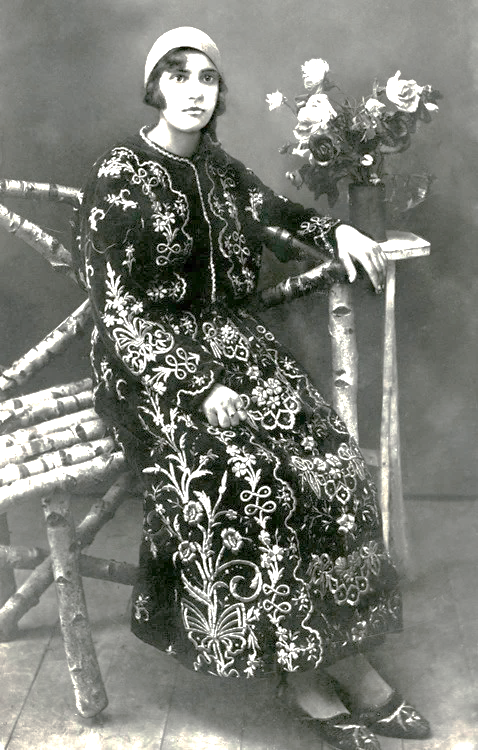 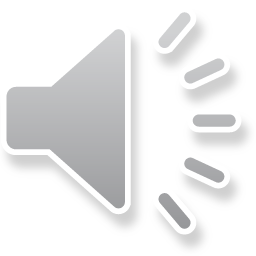 Sefardkinja sa Zereka u modernoj haljini
- Los de arriba
Sefardkinja sa Jalije u orijentalnoj nošnji
- Los de abajo
Avram  Amar (1842 - 1918)
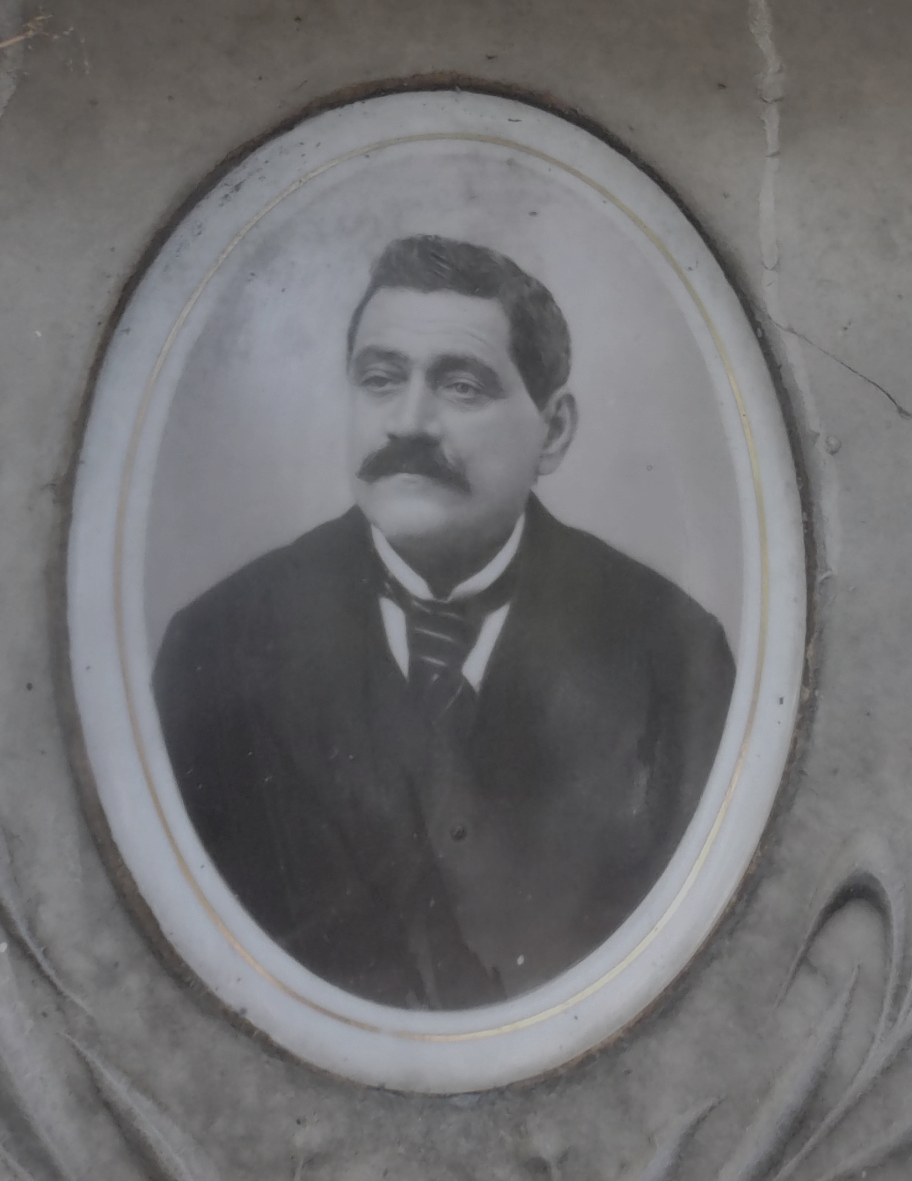 Avram (Solomon) Amar bio je ugledan beogradski trgovac koji je pripadao dobrostojećoj klasi Sefarda naseljenih na Zereku. Među sugrađanima je zbog slabijeg sluha bio poznat pod nadimkom el sordo (gluvać).
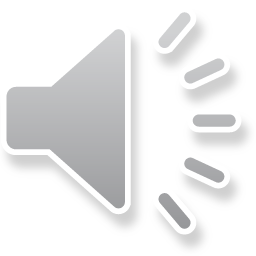 Mazal - Matilda Amar (1862 - 1936)
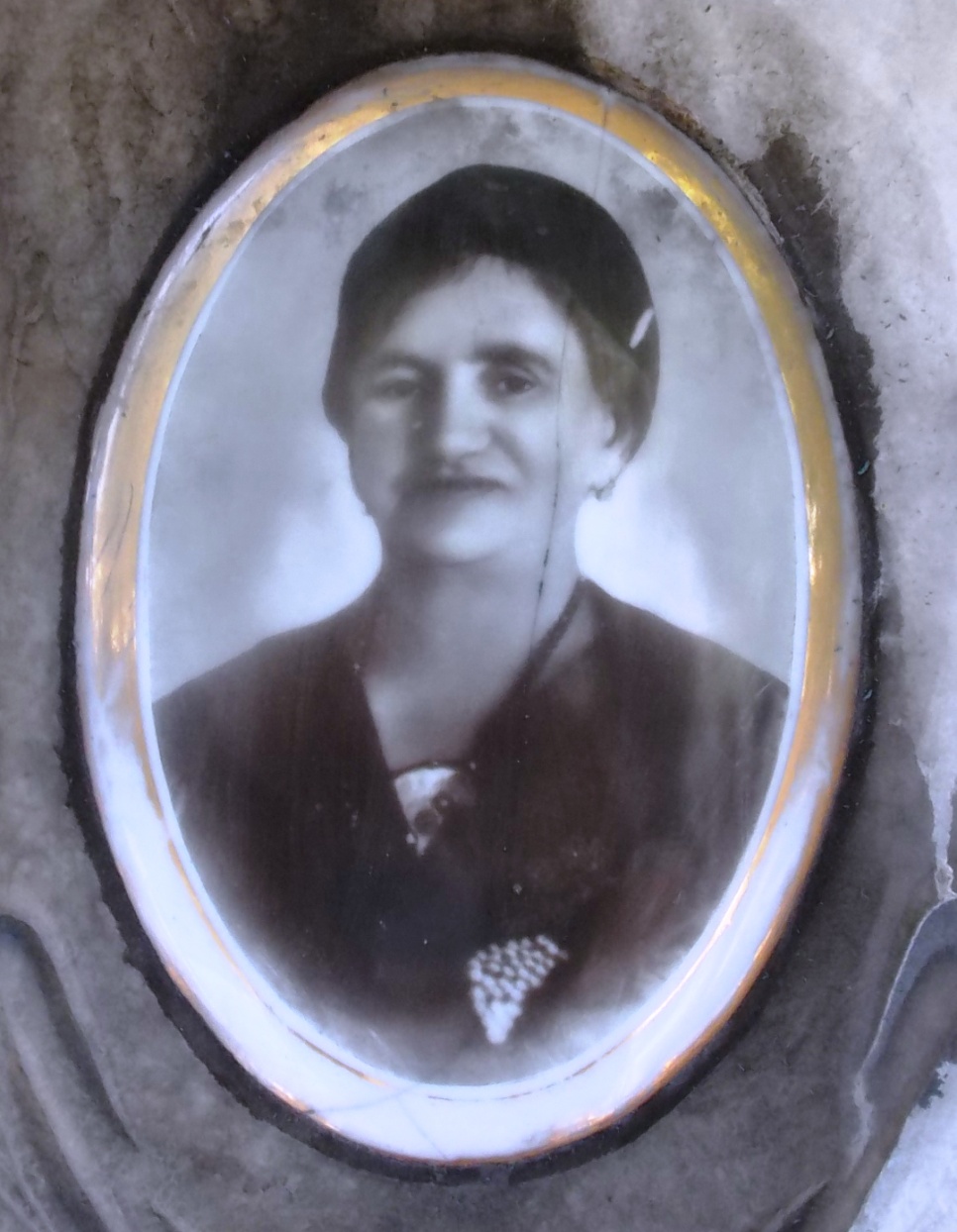 1880. se venčao sa 20 godina mlađom devojkom - Mazal Mevorah.
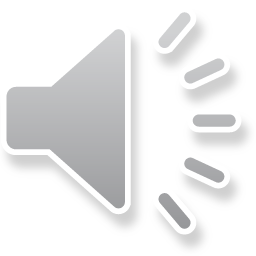 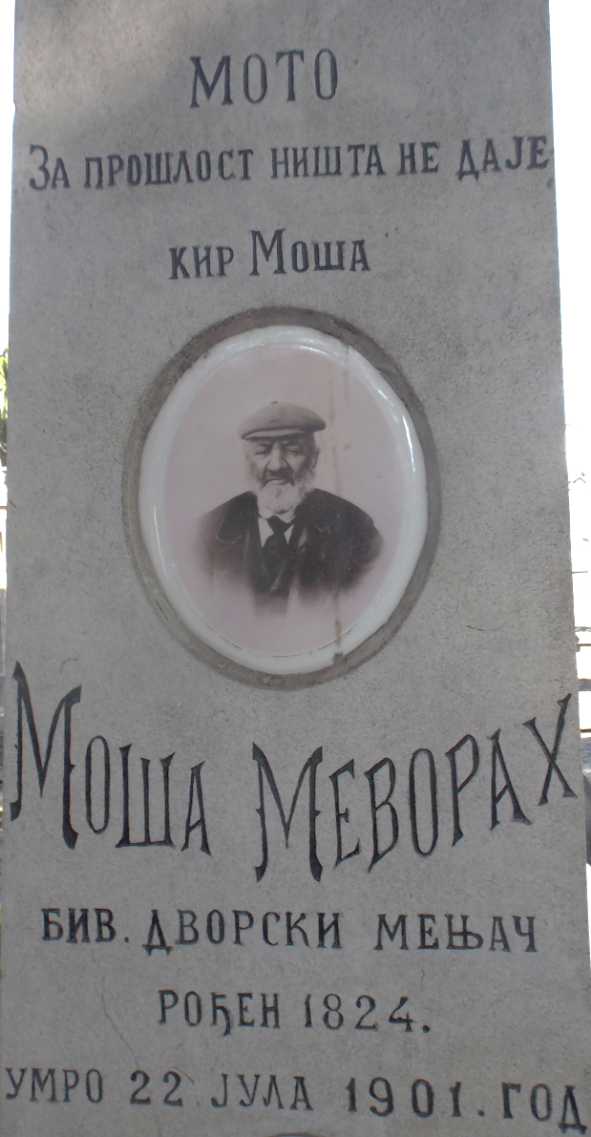 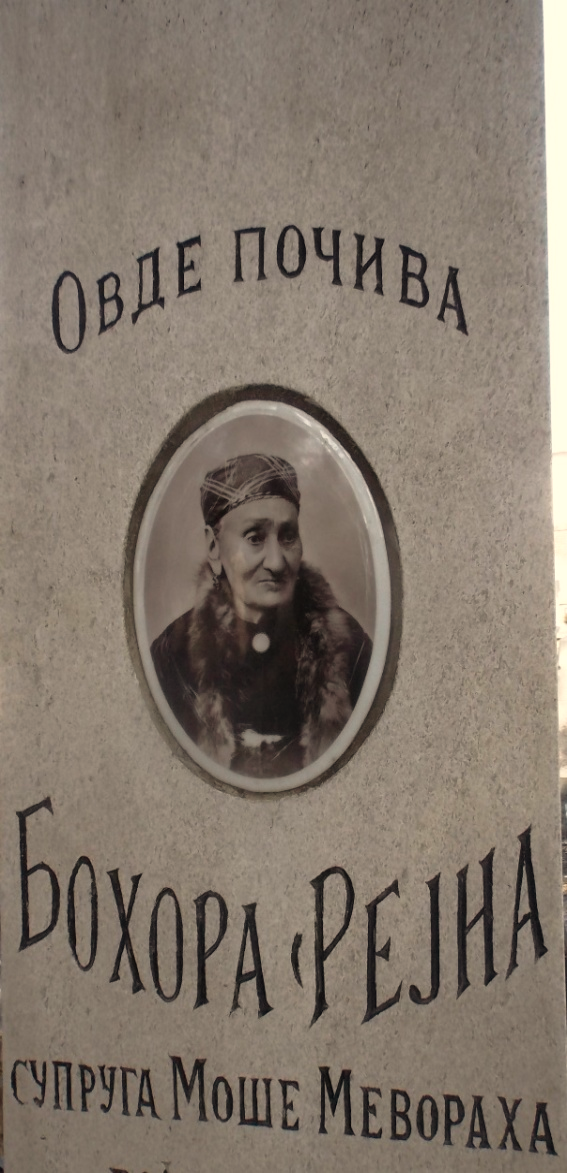 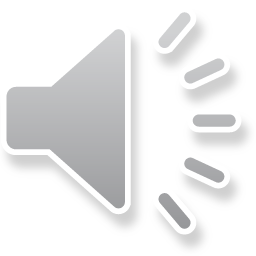 Mazal je bila ćerka Bohore (Rejne) i Moša Mevoraha, čuvenog beogradskog sarafa (menjač) i ličnog bankara kralja                          Milana Obrenovića.
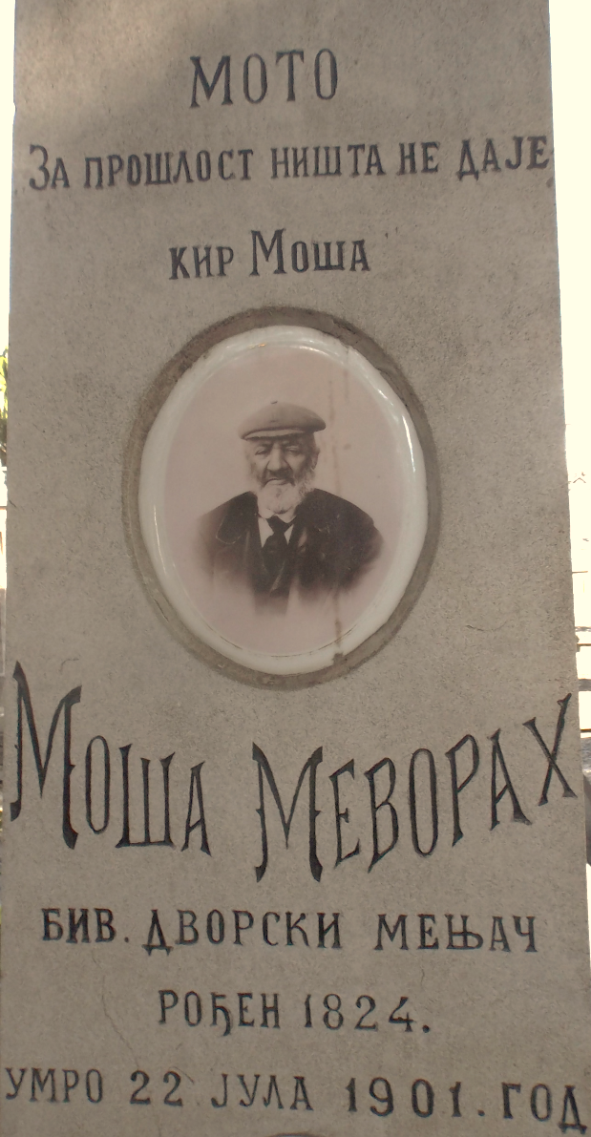 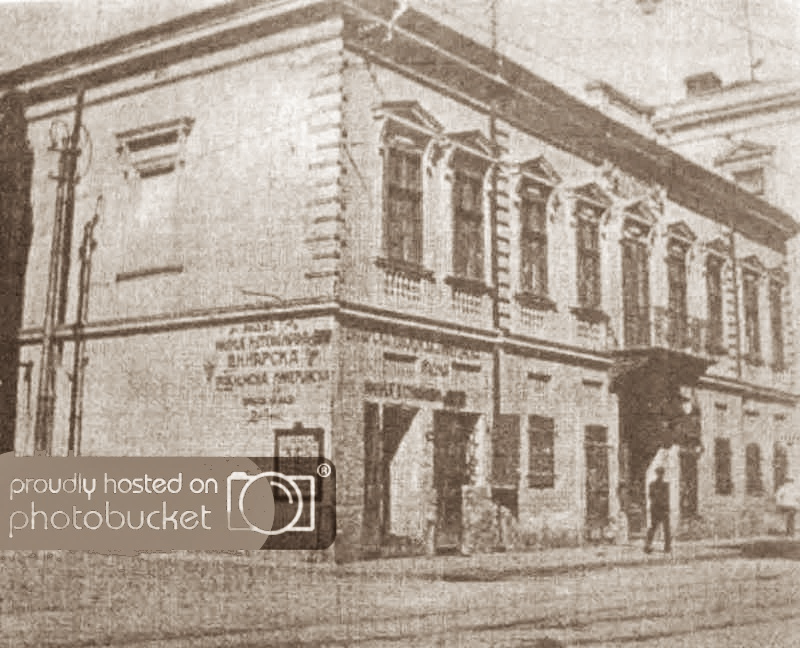 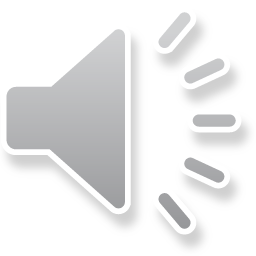 Kuća Gospodara Vučića (Tome Vučića Perišića) u kojoj je Moša Mevorah imao svoj dućan. 
Srušena je 1950-tih. 
Na ovom mestu se danas nalazi 
Trži centar “Rajićeva”.
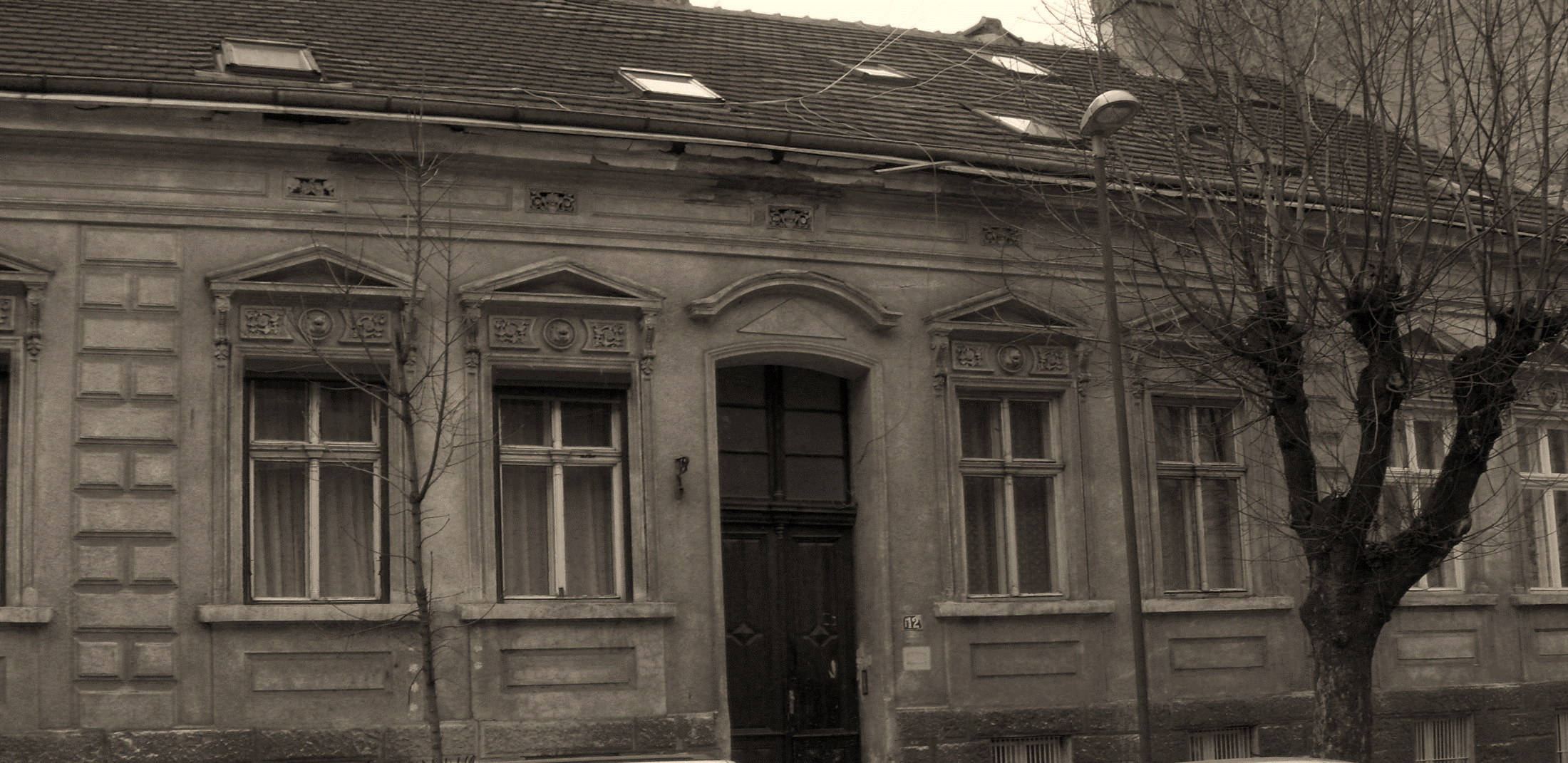 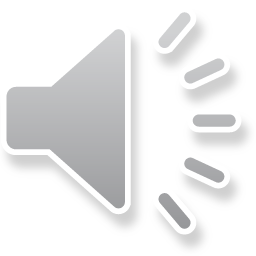 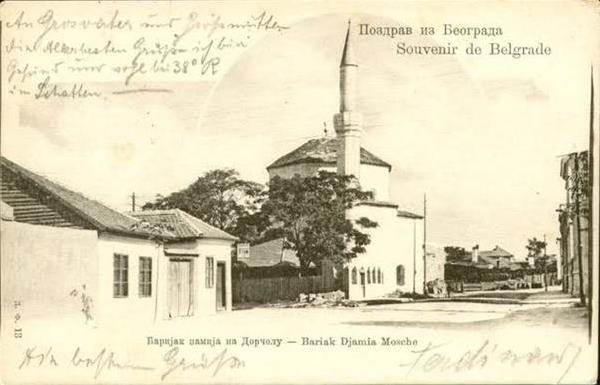 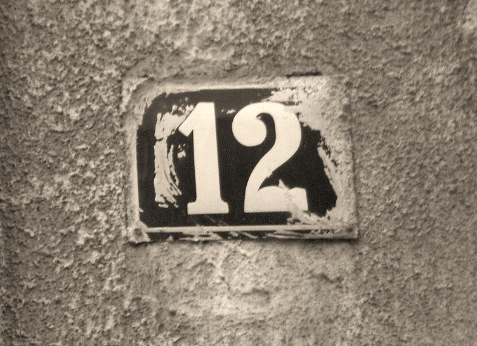 Jevremova br. 12
Kuća porodice Amar
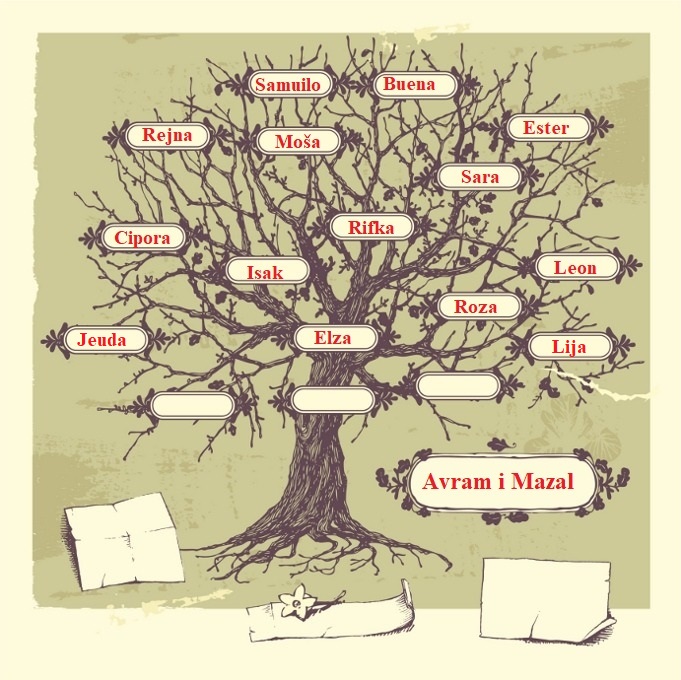 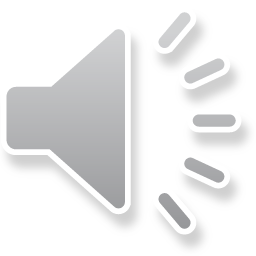 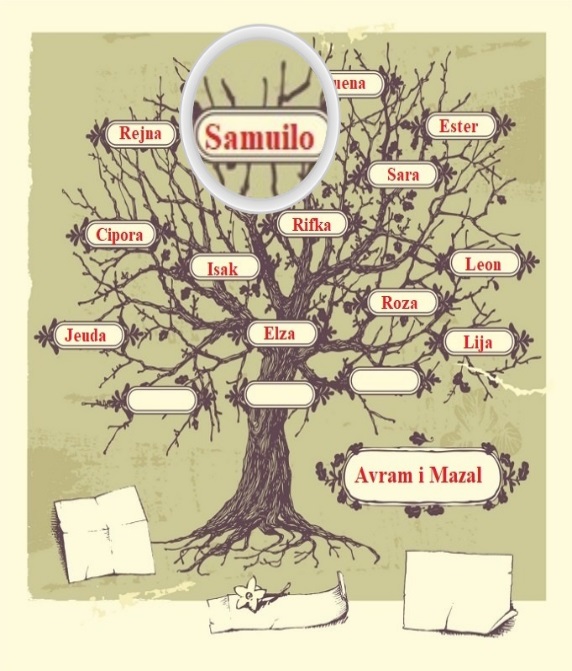 Samuilo Amar (1881 - 1941/42)
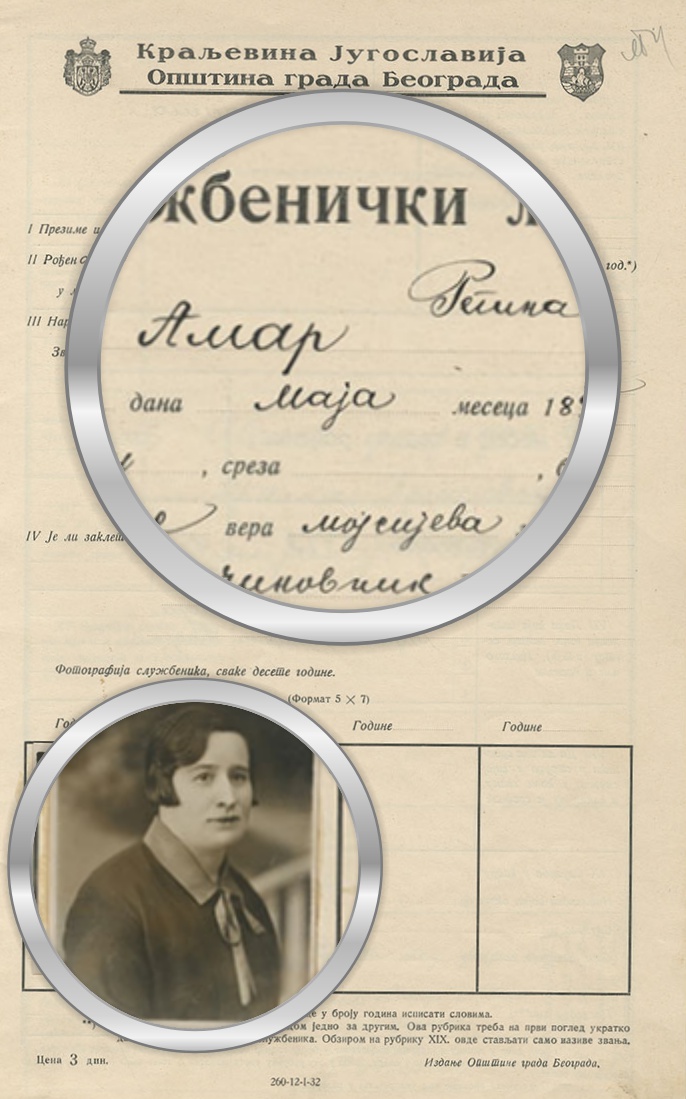 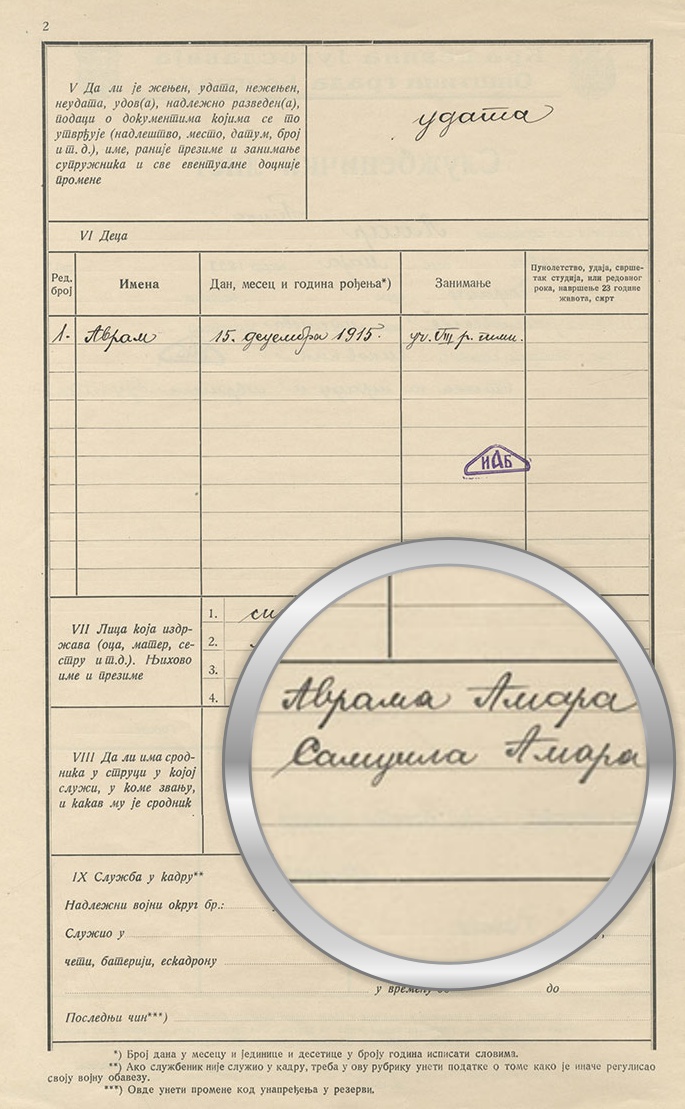 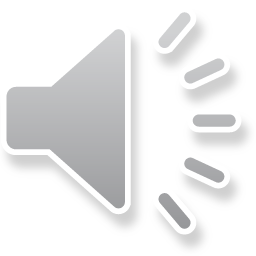 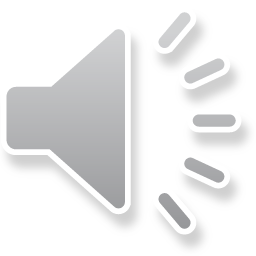 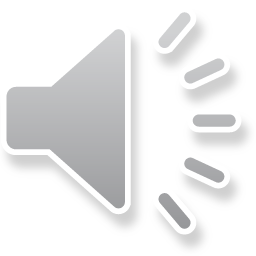 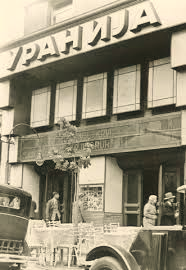 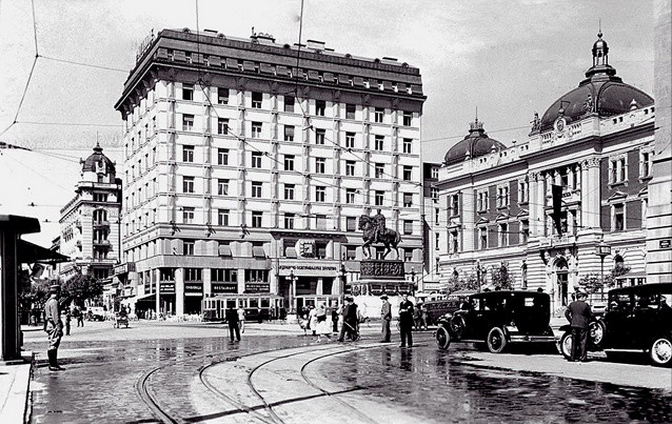 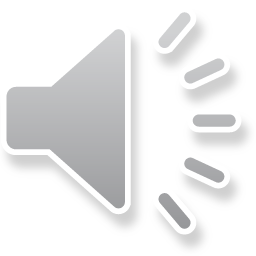 Palata “Riunione” u kojoj je 1930. otvoren bioskop “Uranija”,                     kasnije preimenovan u “Jadran”
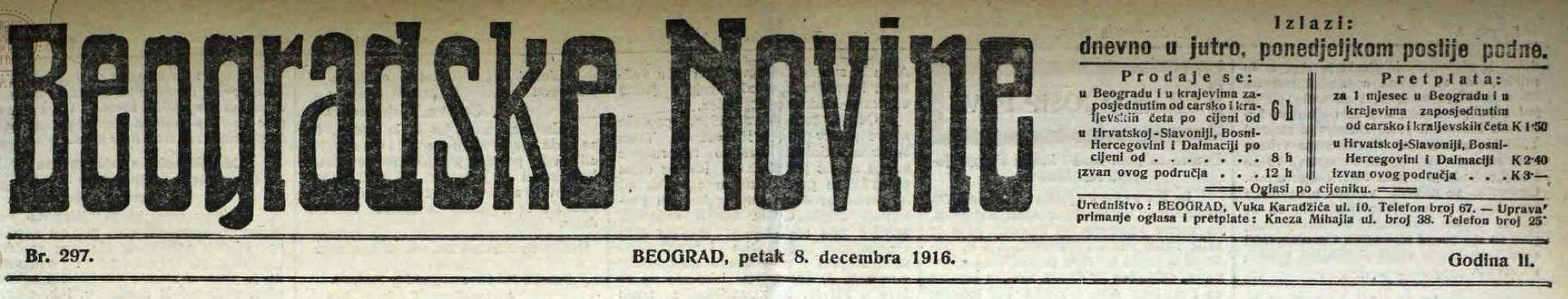 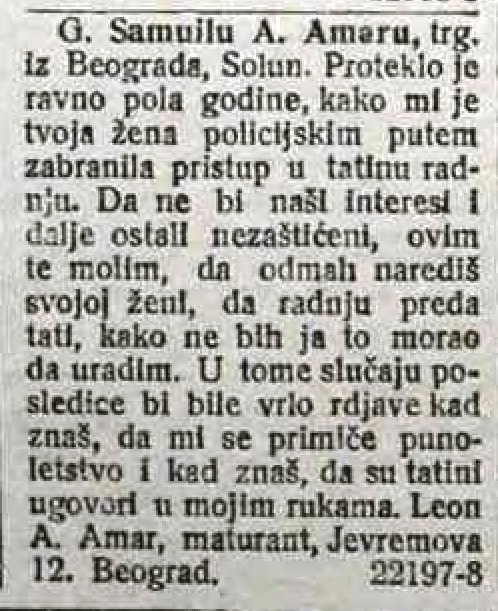 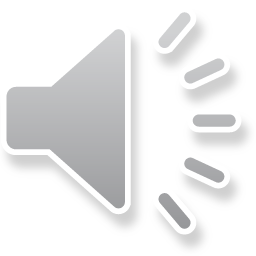 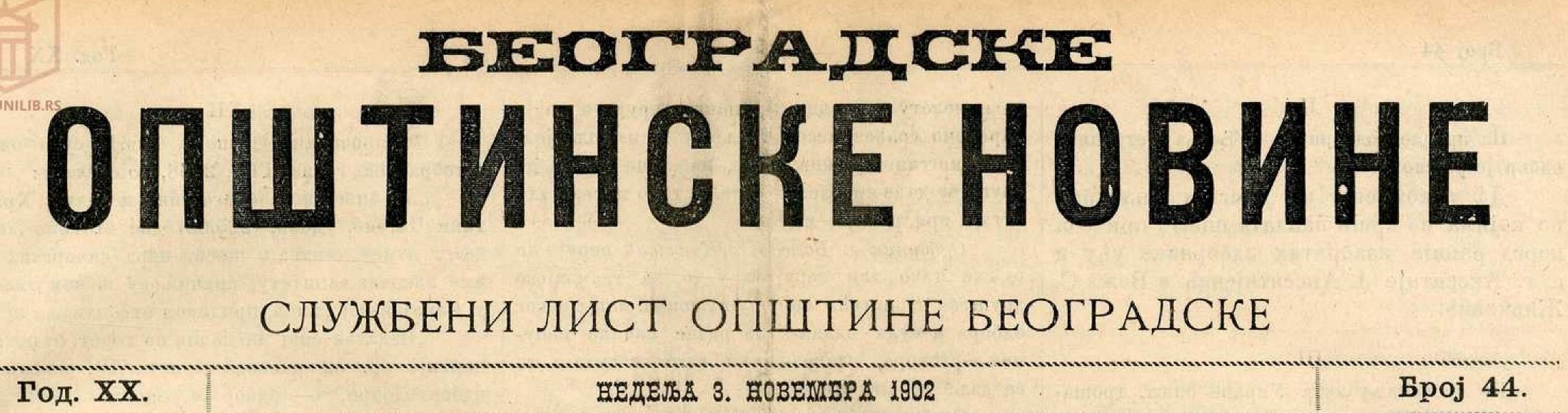 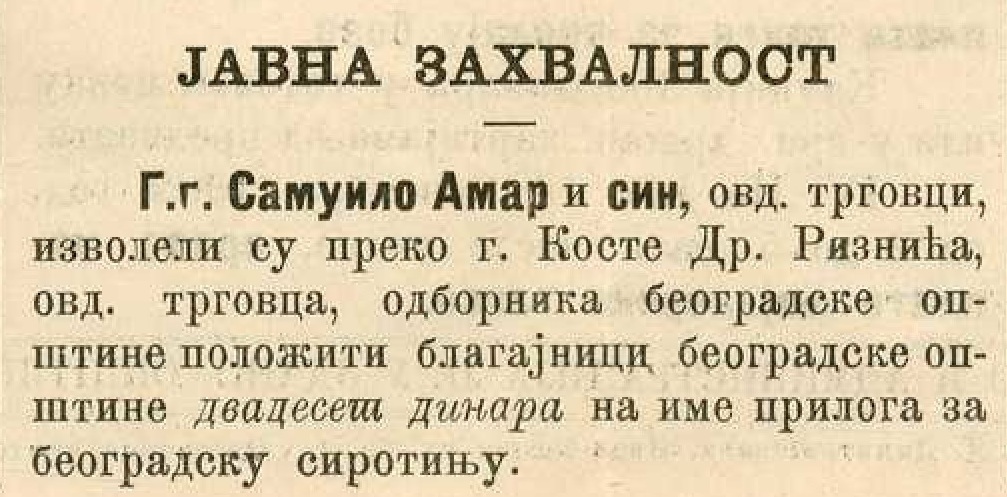 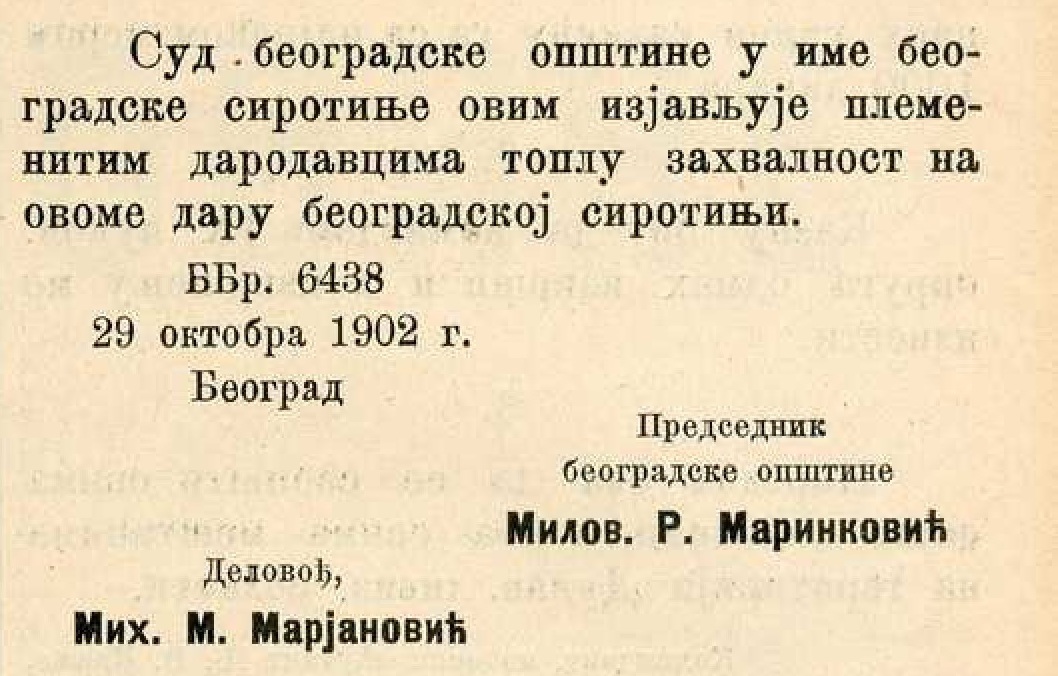 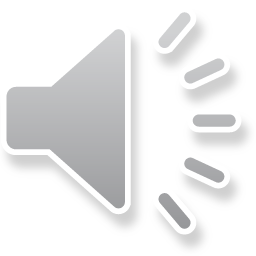 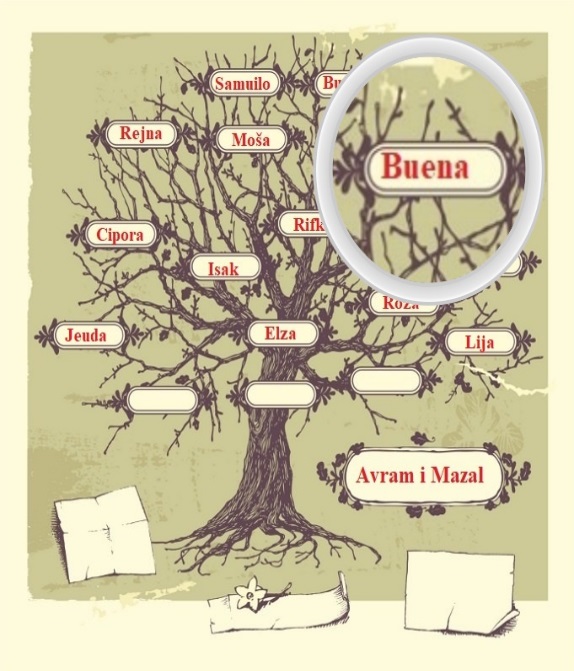 Buena - Berta Ozer (1883 - 1959)
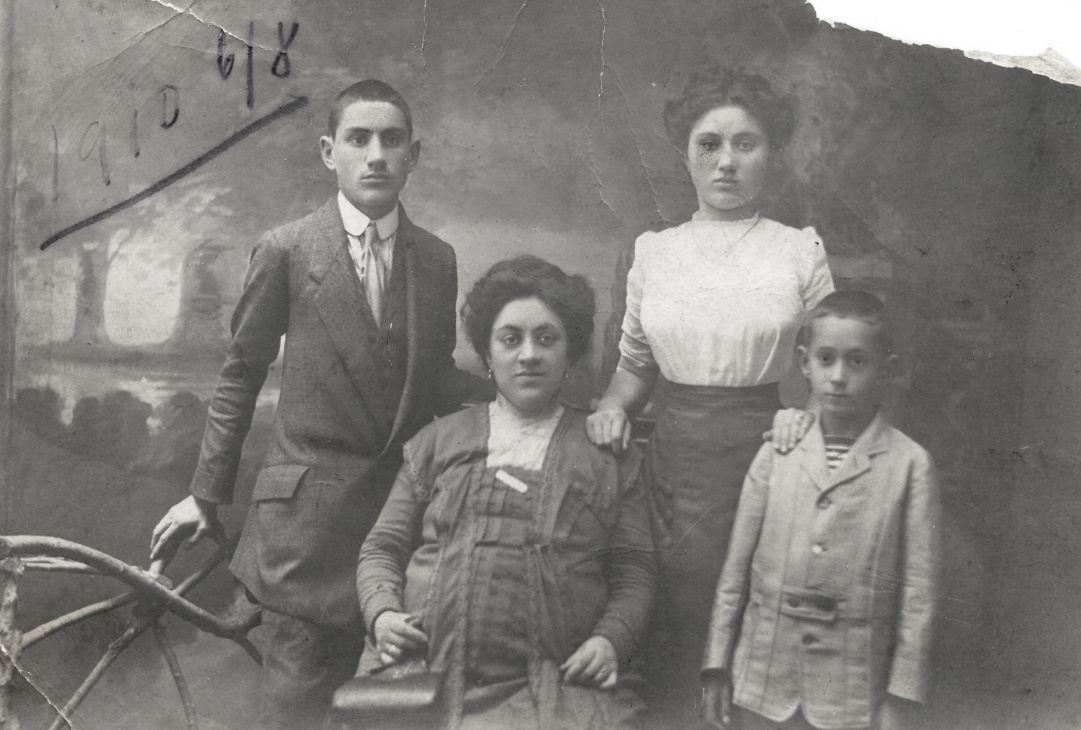 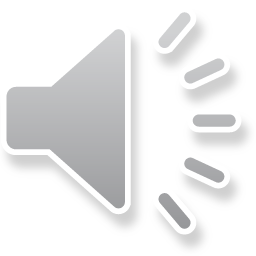 Berta Ozer sa sinovima (u sredini) i Cipora Amar
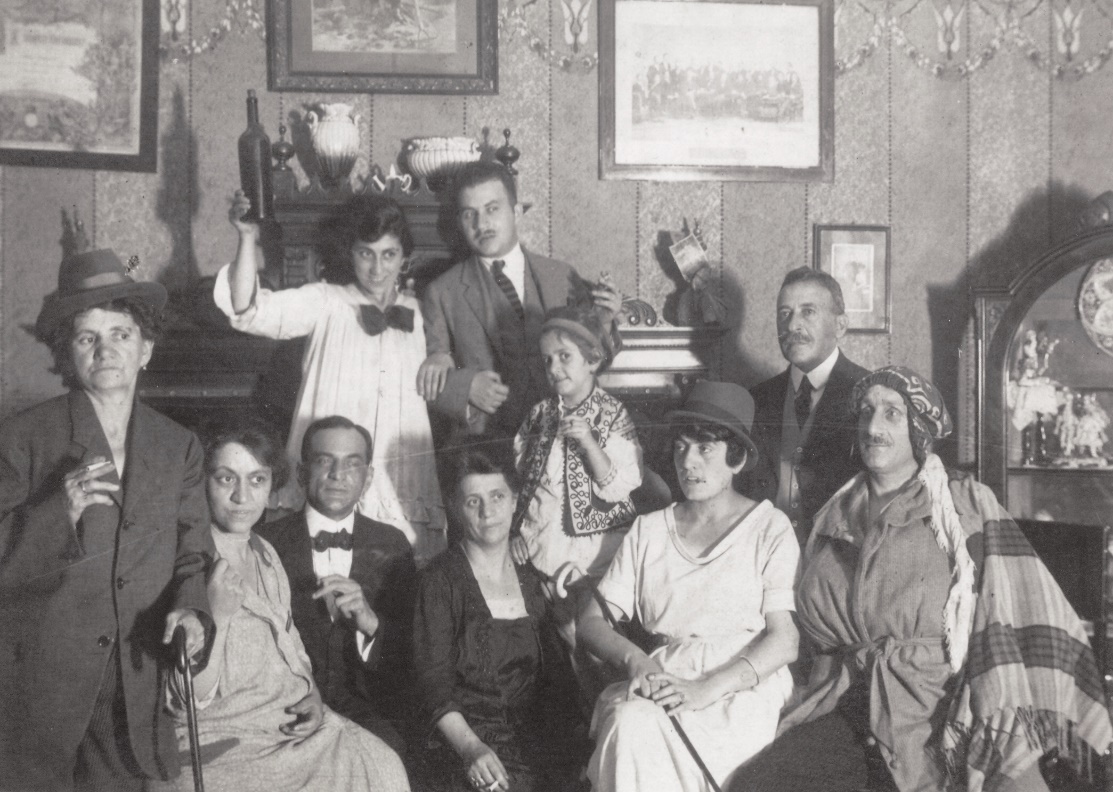 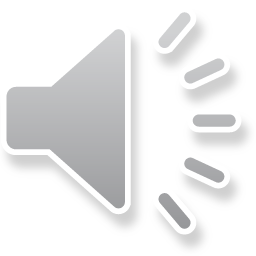 Proslava Purima u domu Berte (sedi druga s leva) i 
Žaka Ozera (sedi prvi s desna)
Budimpešta, 1920.
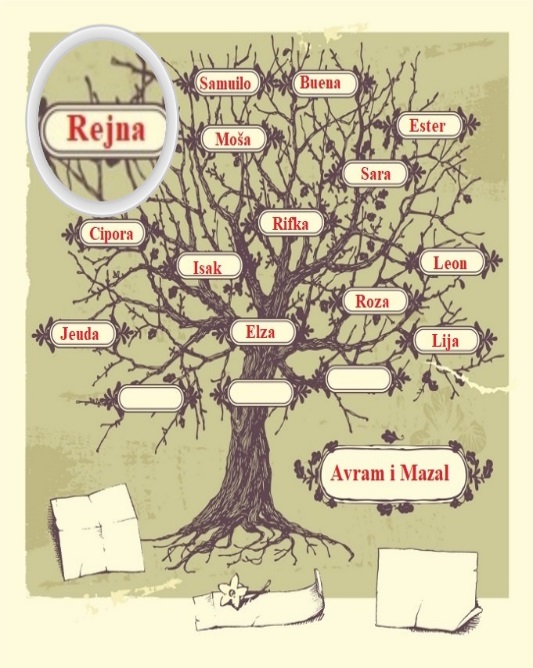 Rejna - Lenka Levi (1885 - 1941/42)
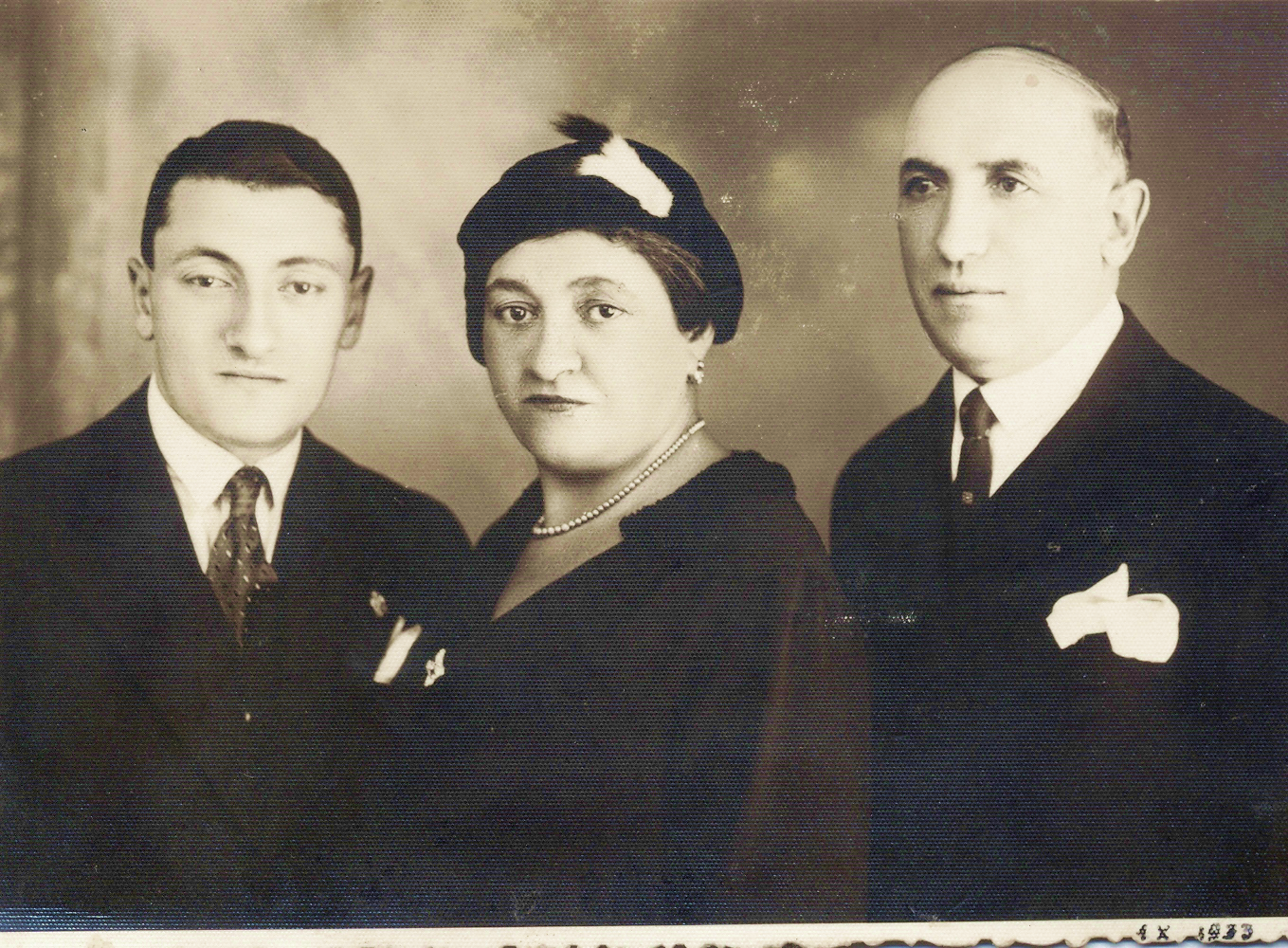 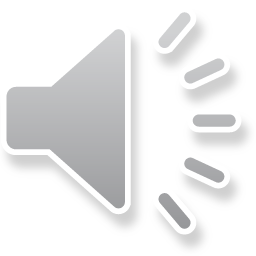 Leon, Rejna i Nahman Levi
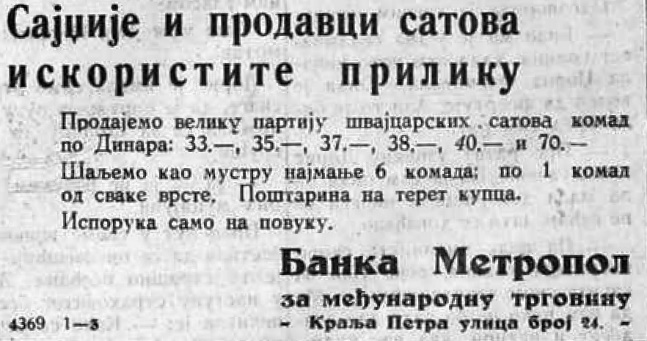 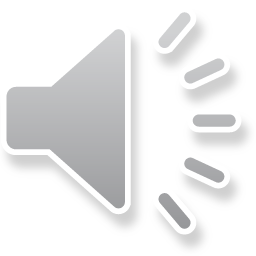 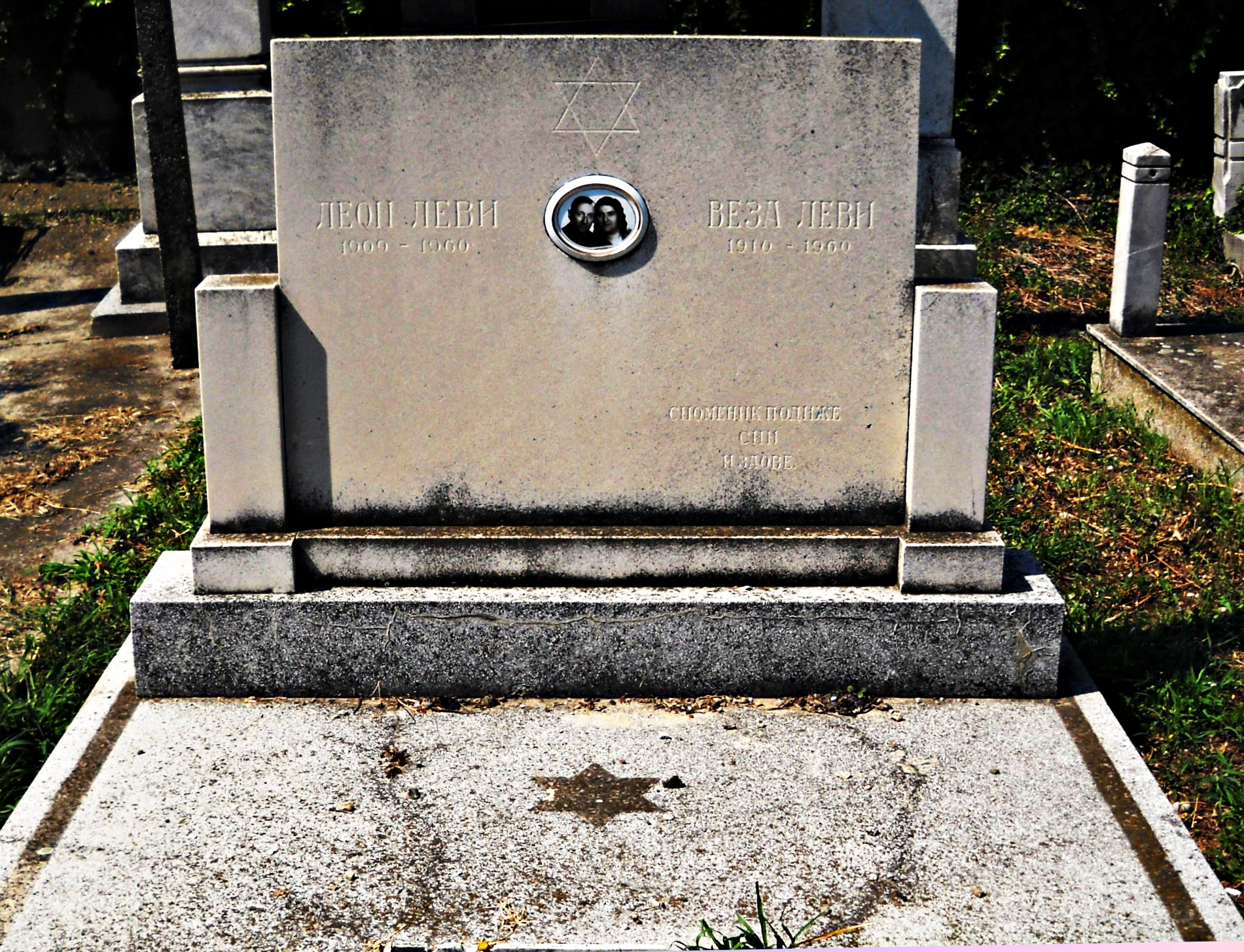 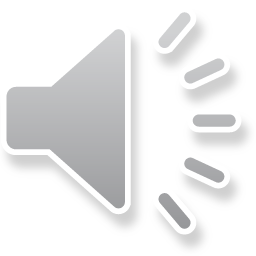 Moša  Amar (1887 - 1912)
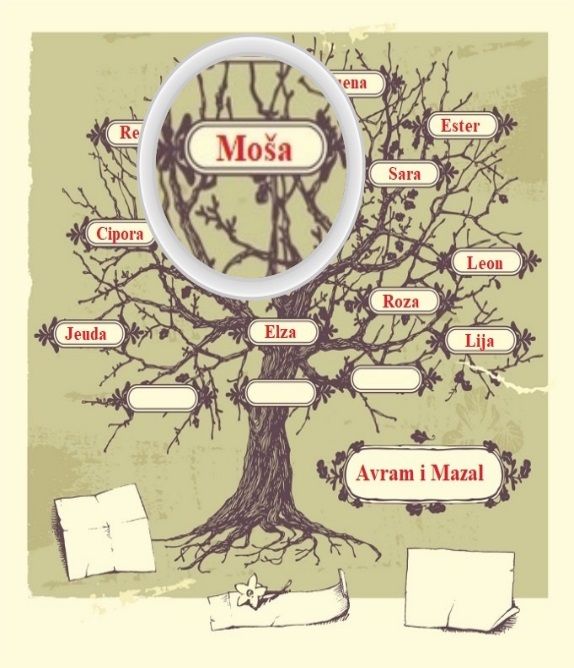 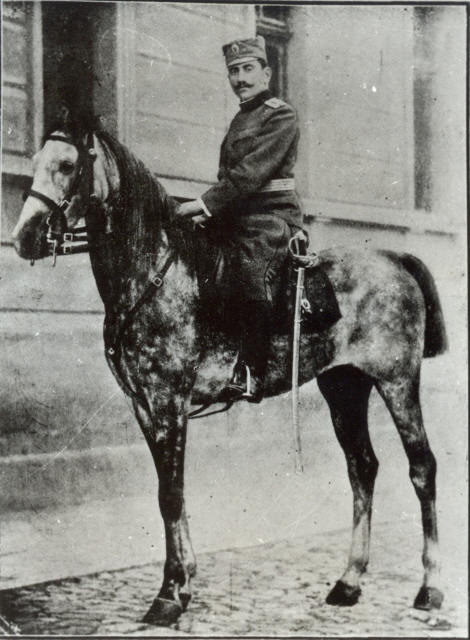 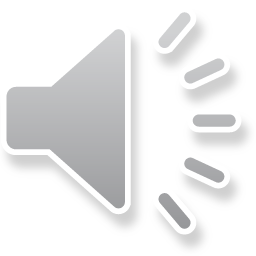 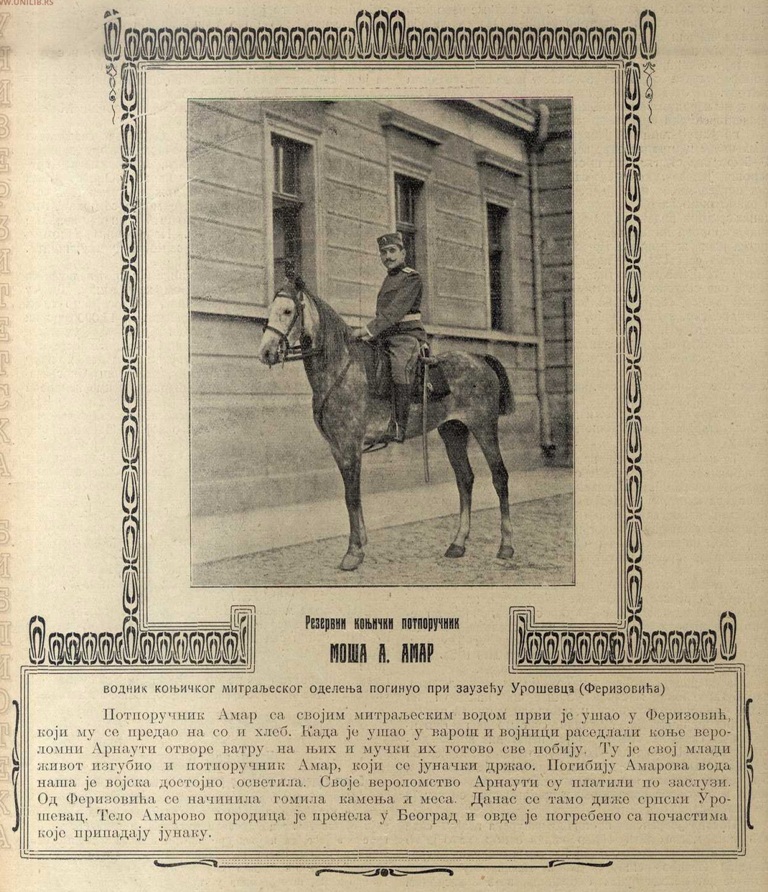 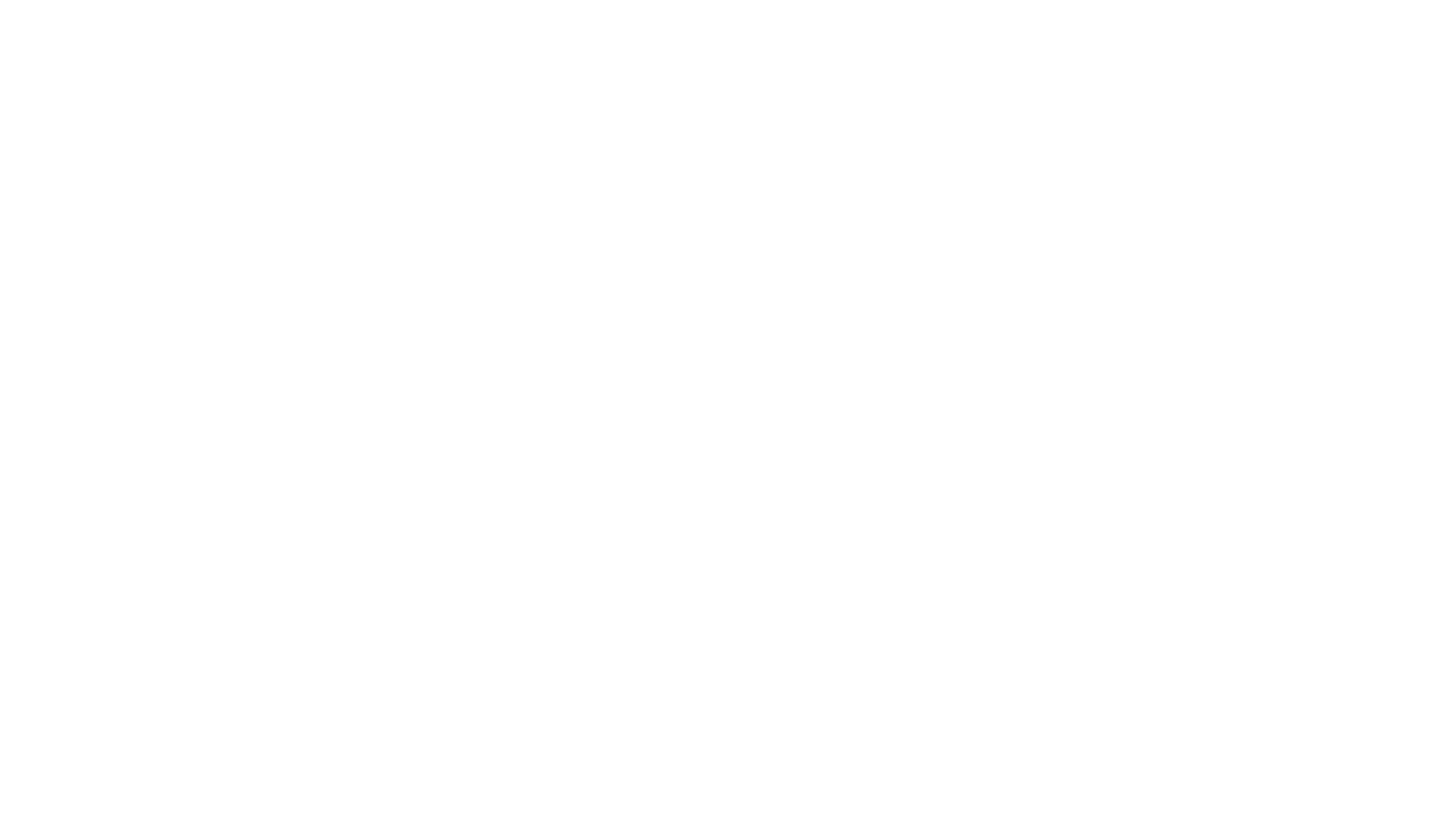 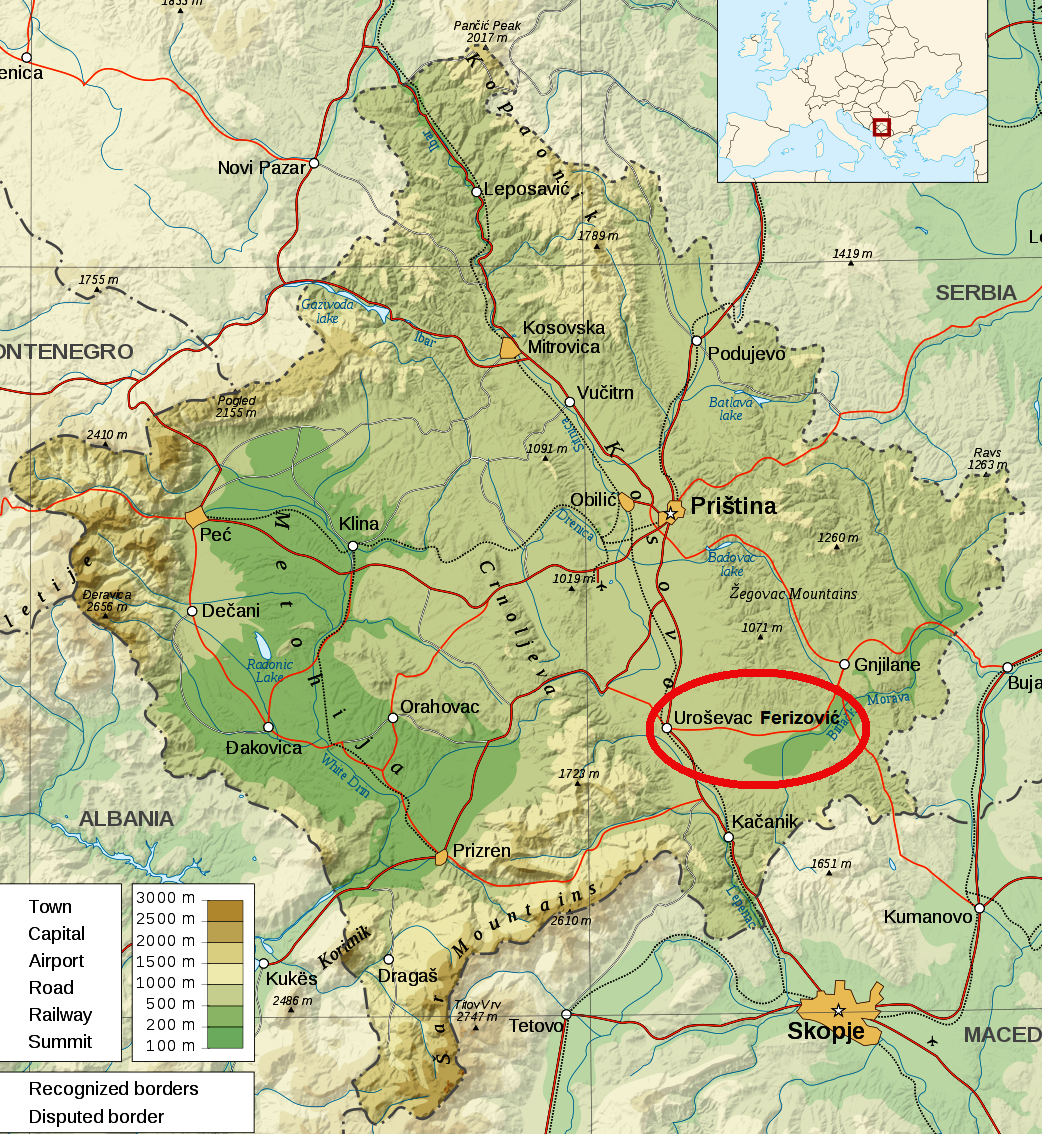 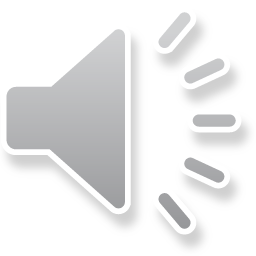 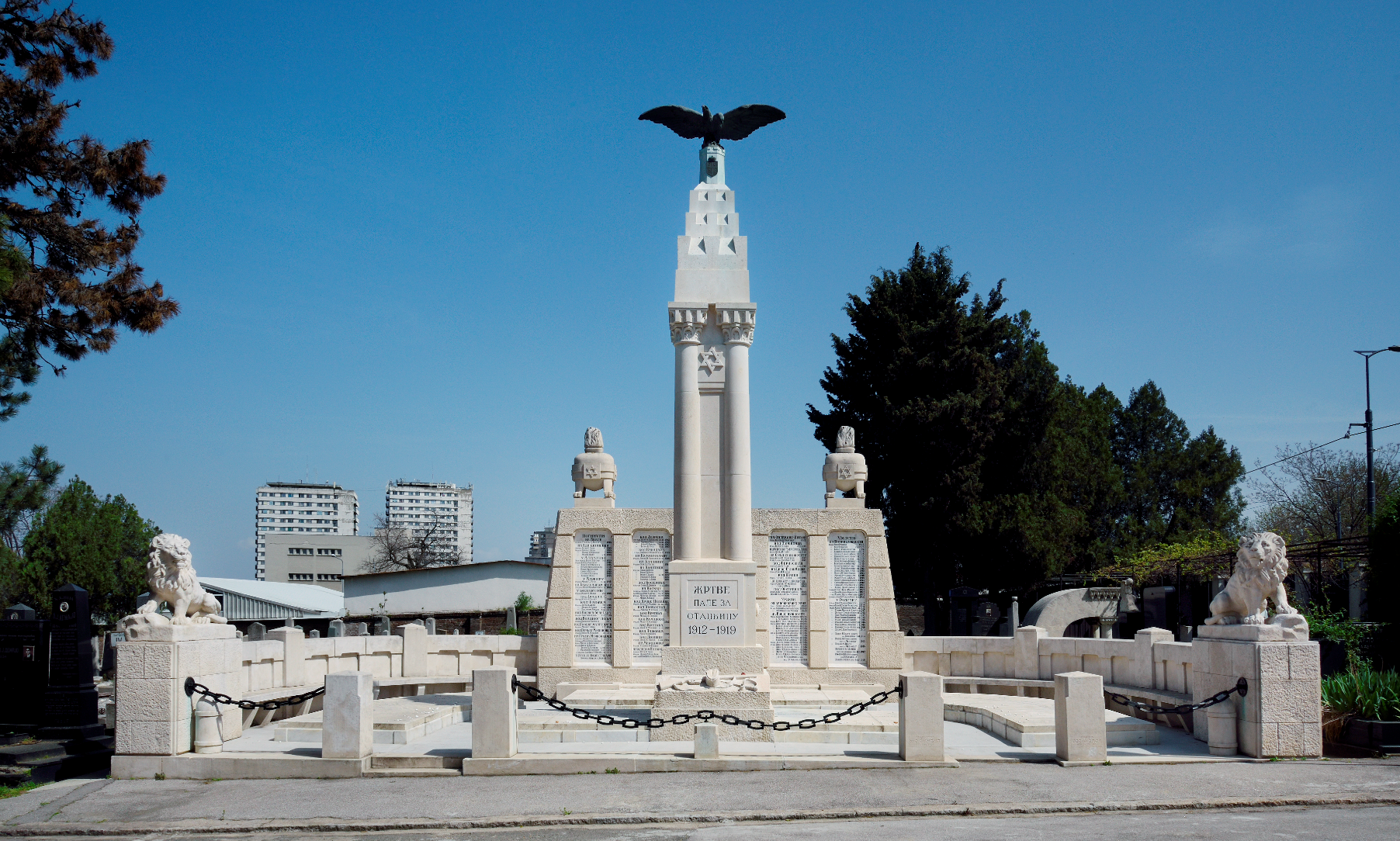 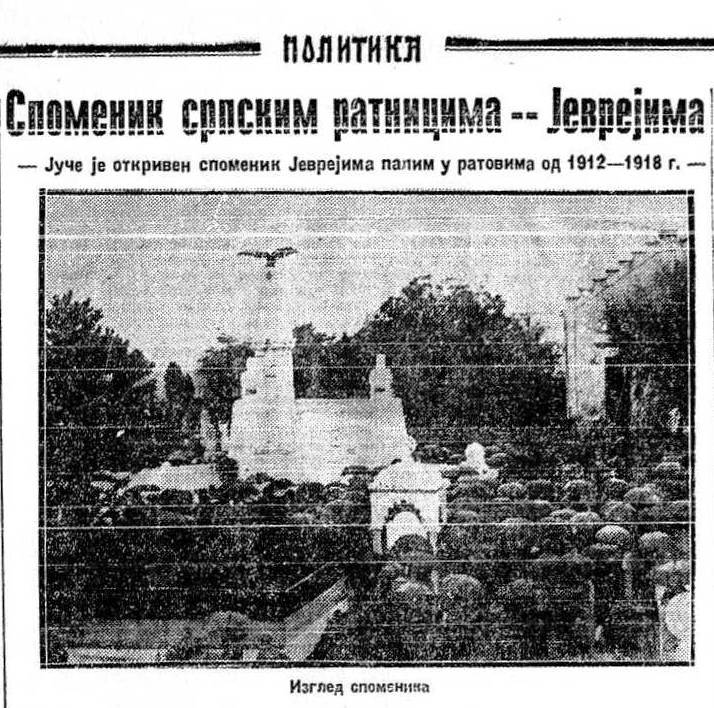 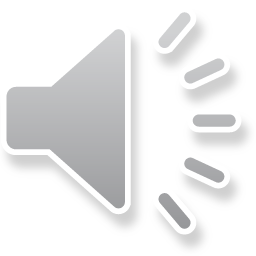 Spomenik palim srpskim Jevrejima u ratovima 1912-1918 (podignut 1927.)
Jevrejsko groblje u Beogradu
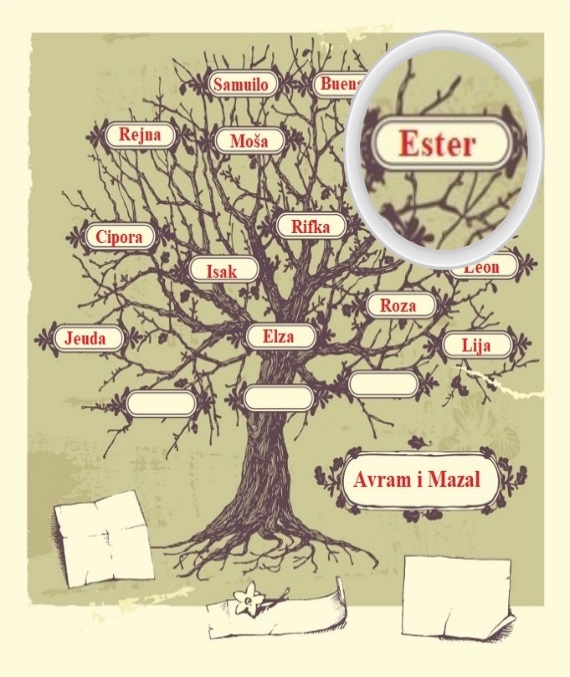 Ester - Žana Ruso (1890 - 1941/42)
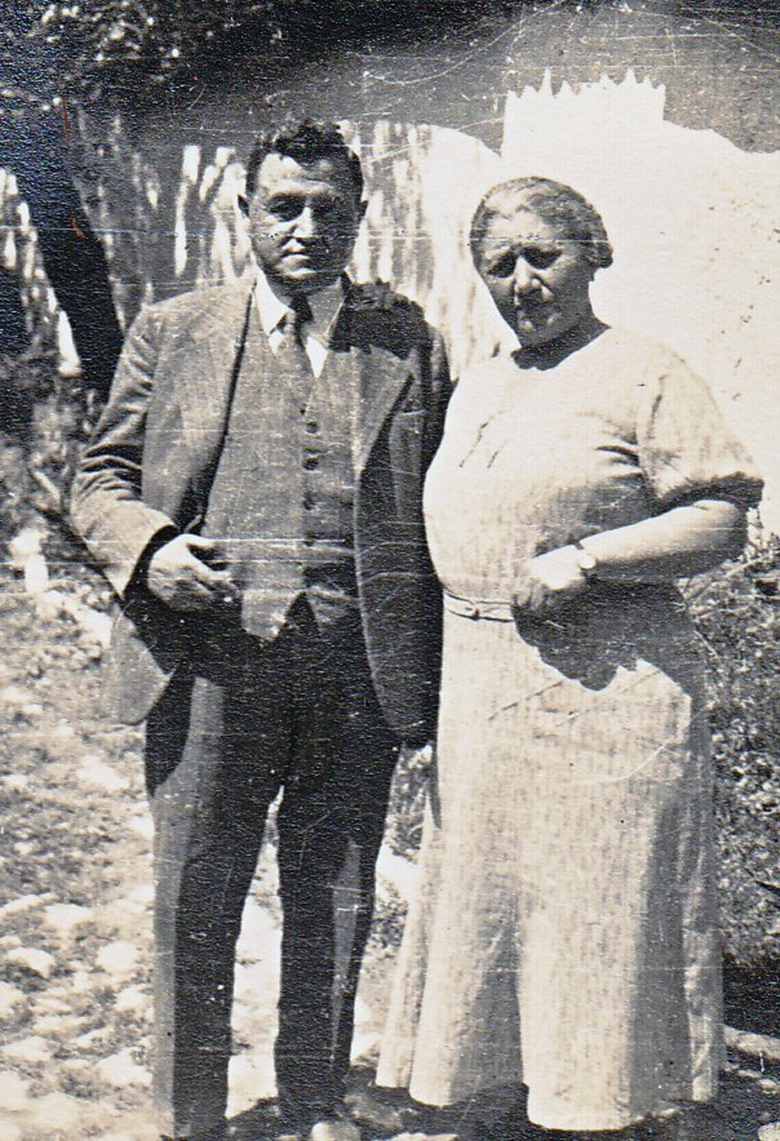 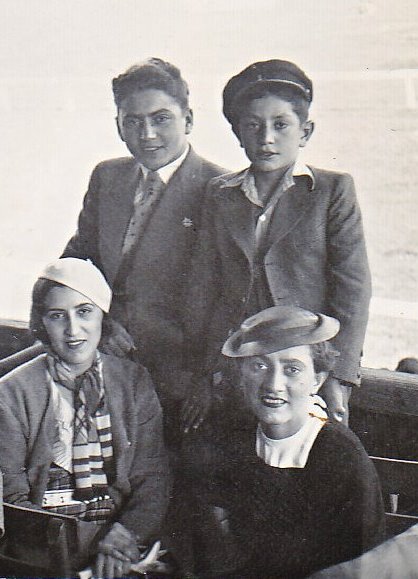 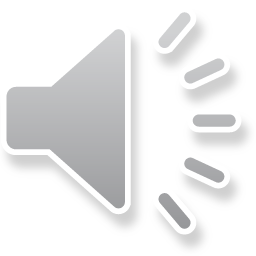 Dr Hajim i Ester Ruso                      David i Avram Ruso
Šabac
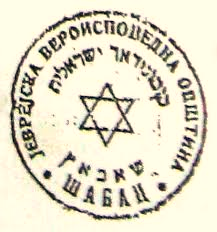 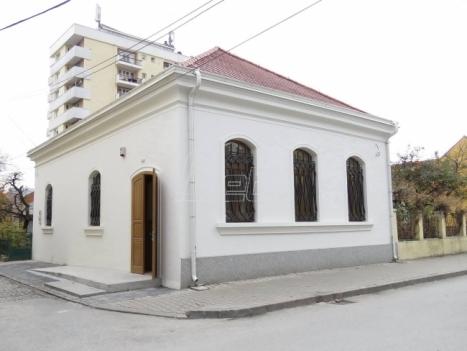 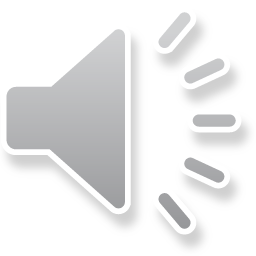 Sinagoga ↑   Jevrejsko groblje ↓
Pečat opštine ↑    Masarikova ulica ↓
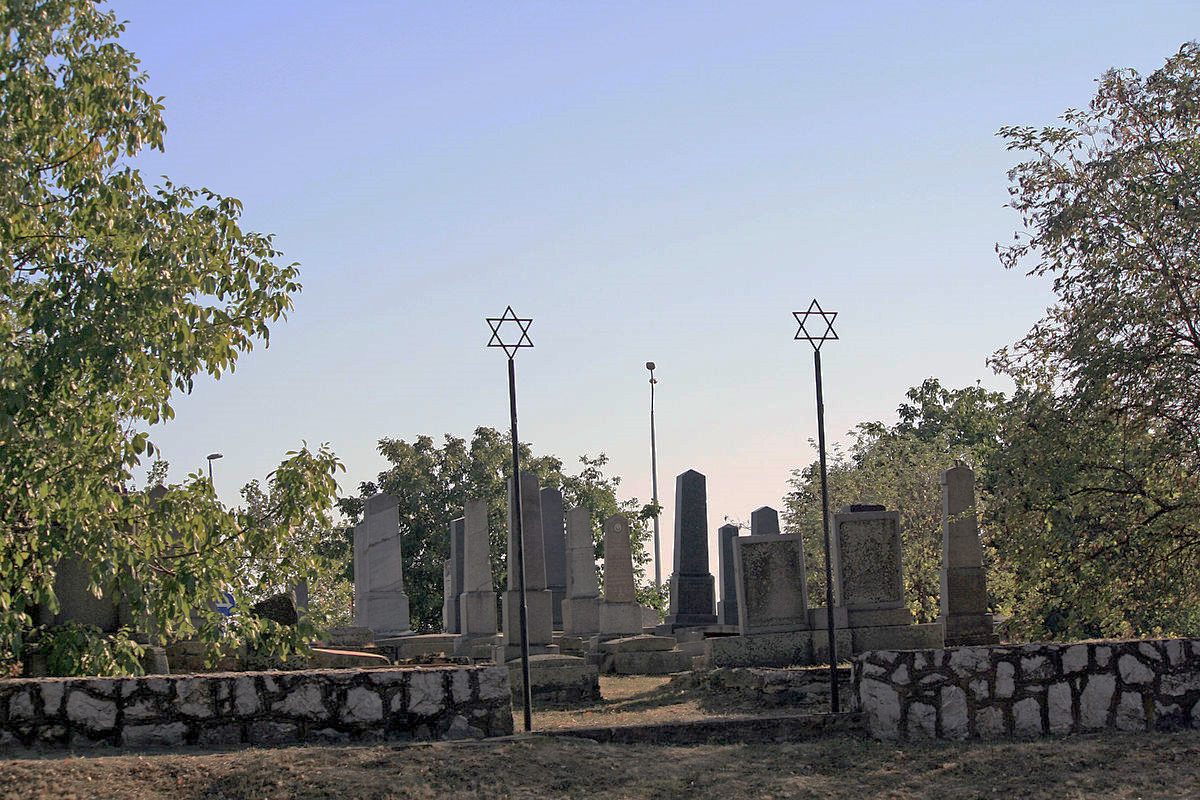 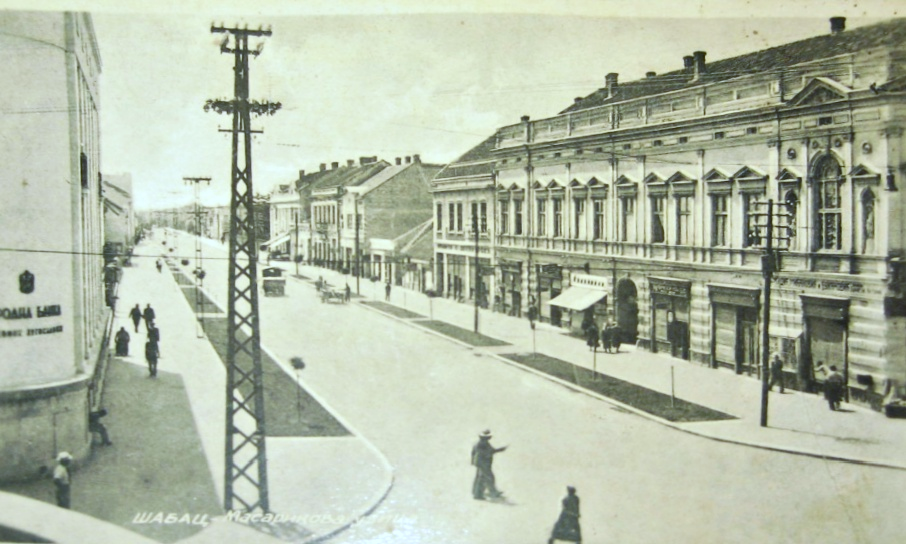 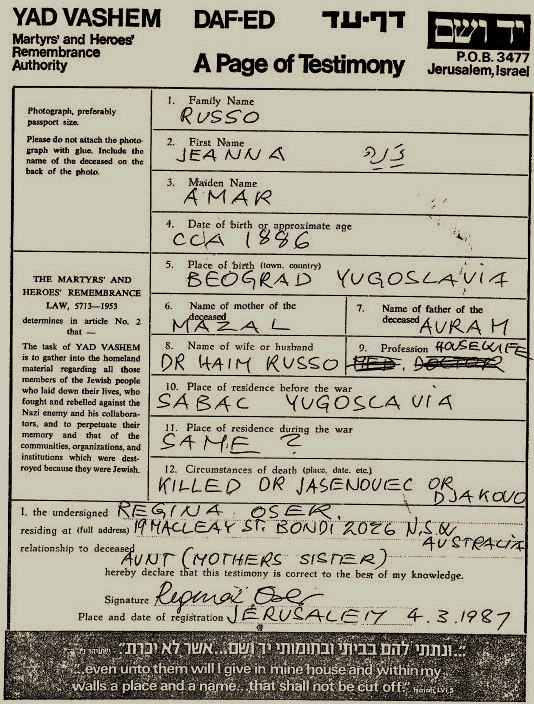 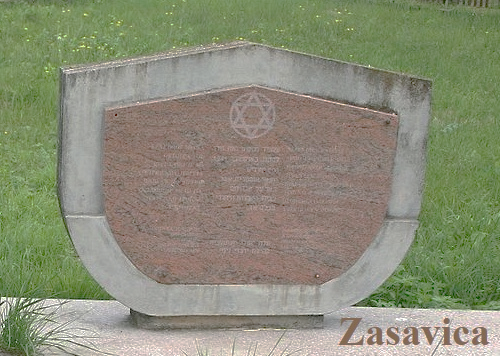 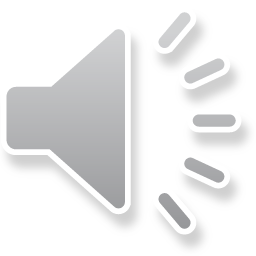 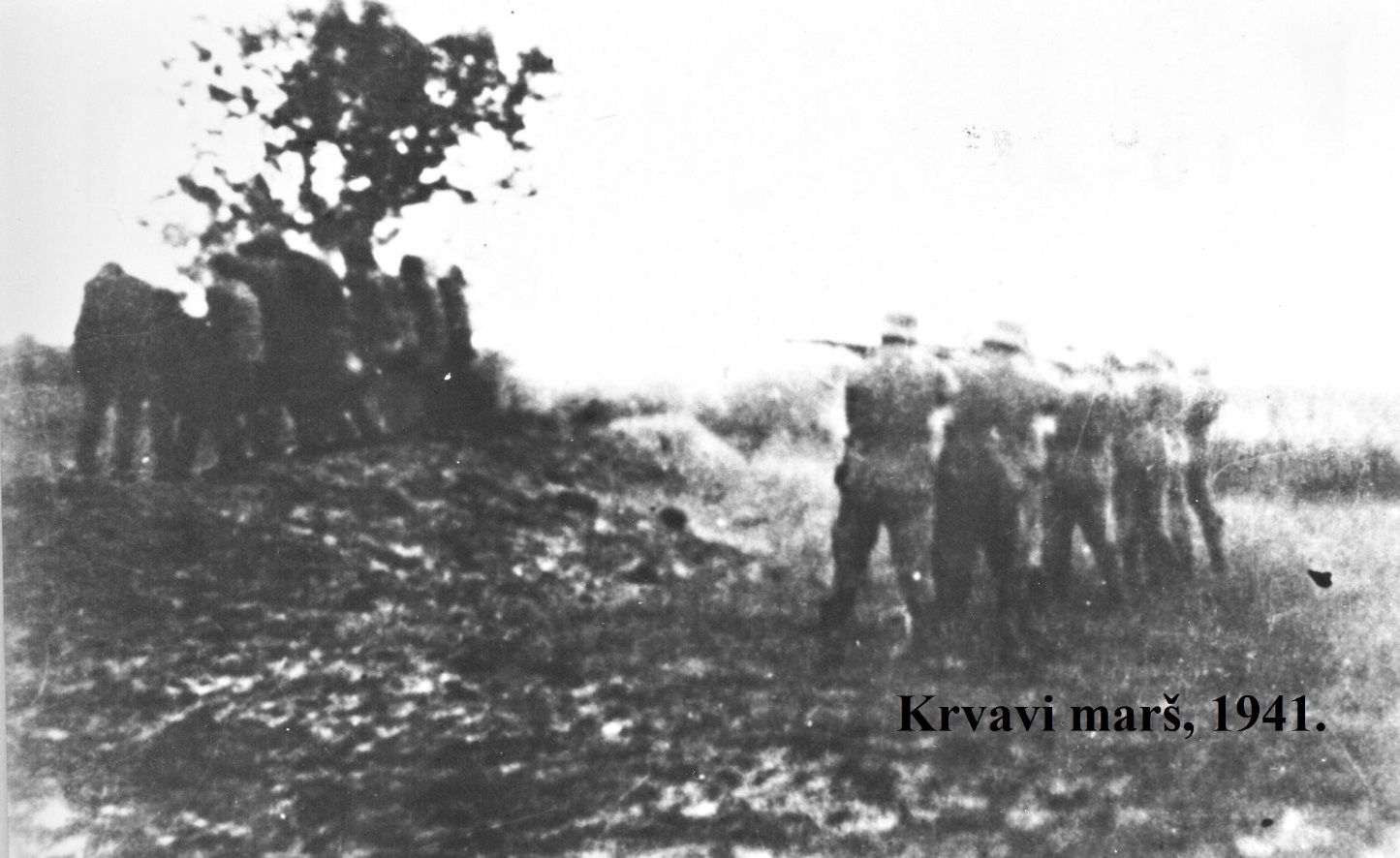 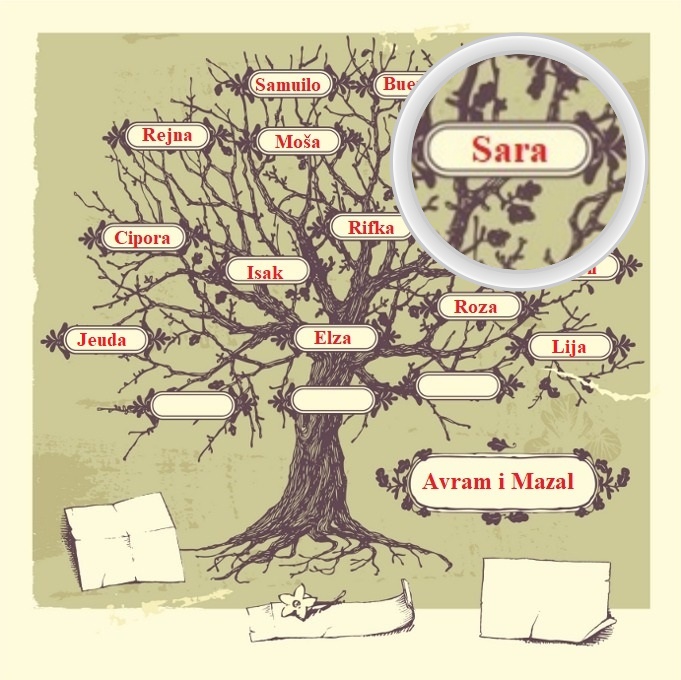 Sara - Serafina (1892 - 1918)
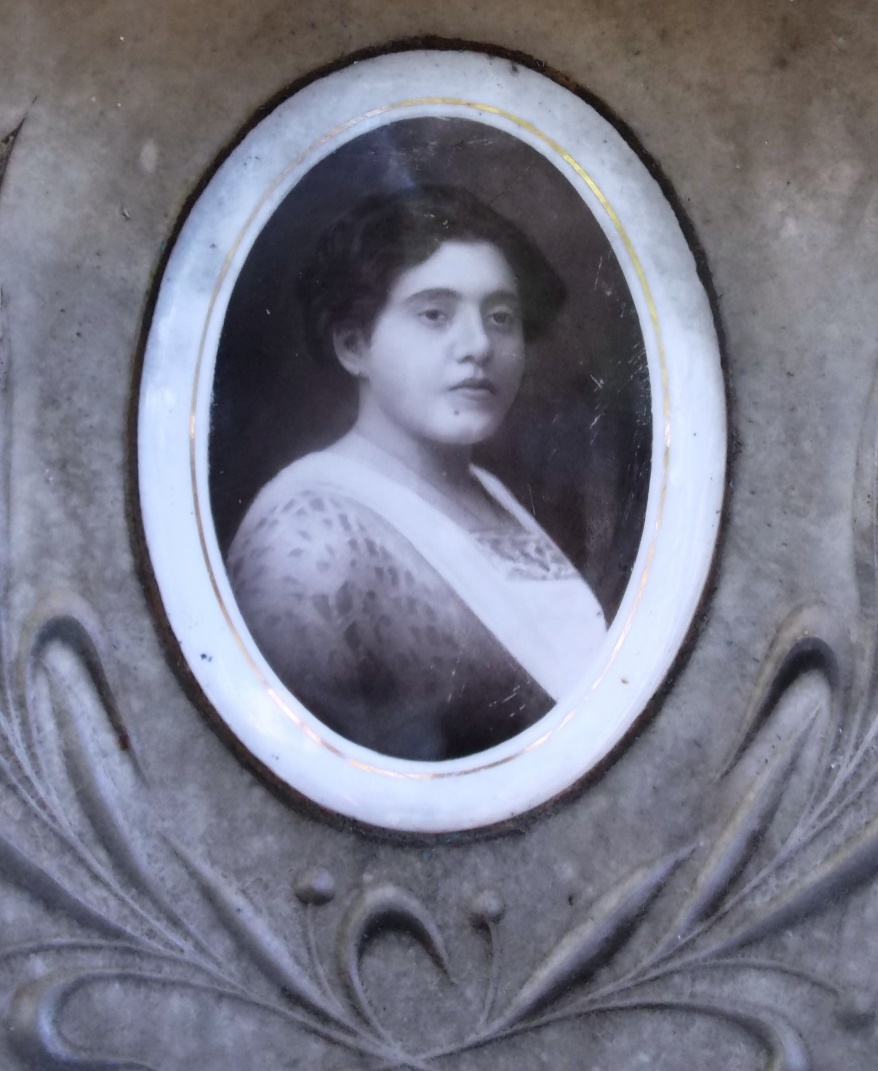 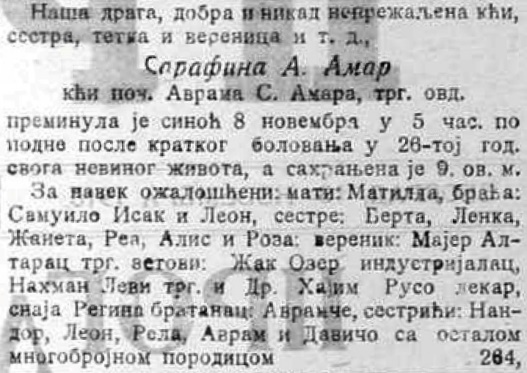 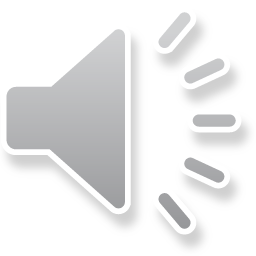 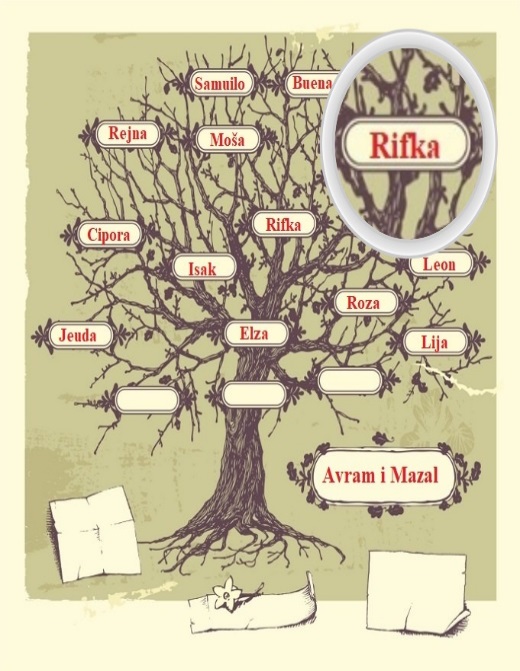 Rifka - Rea Pijade (1892 - 1941/42)
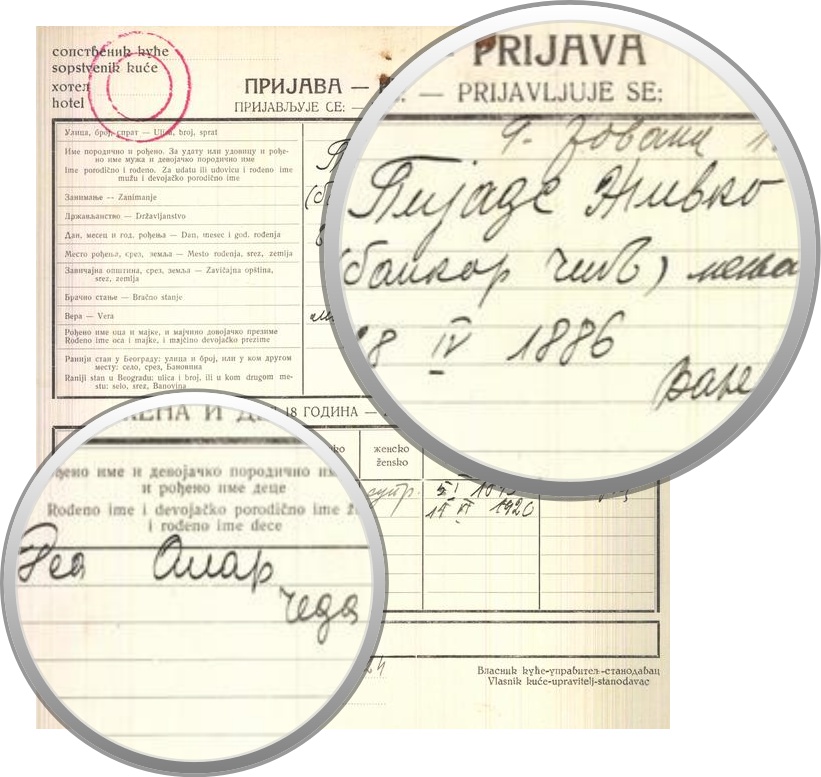 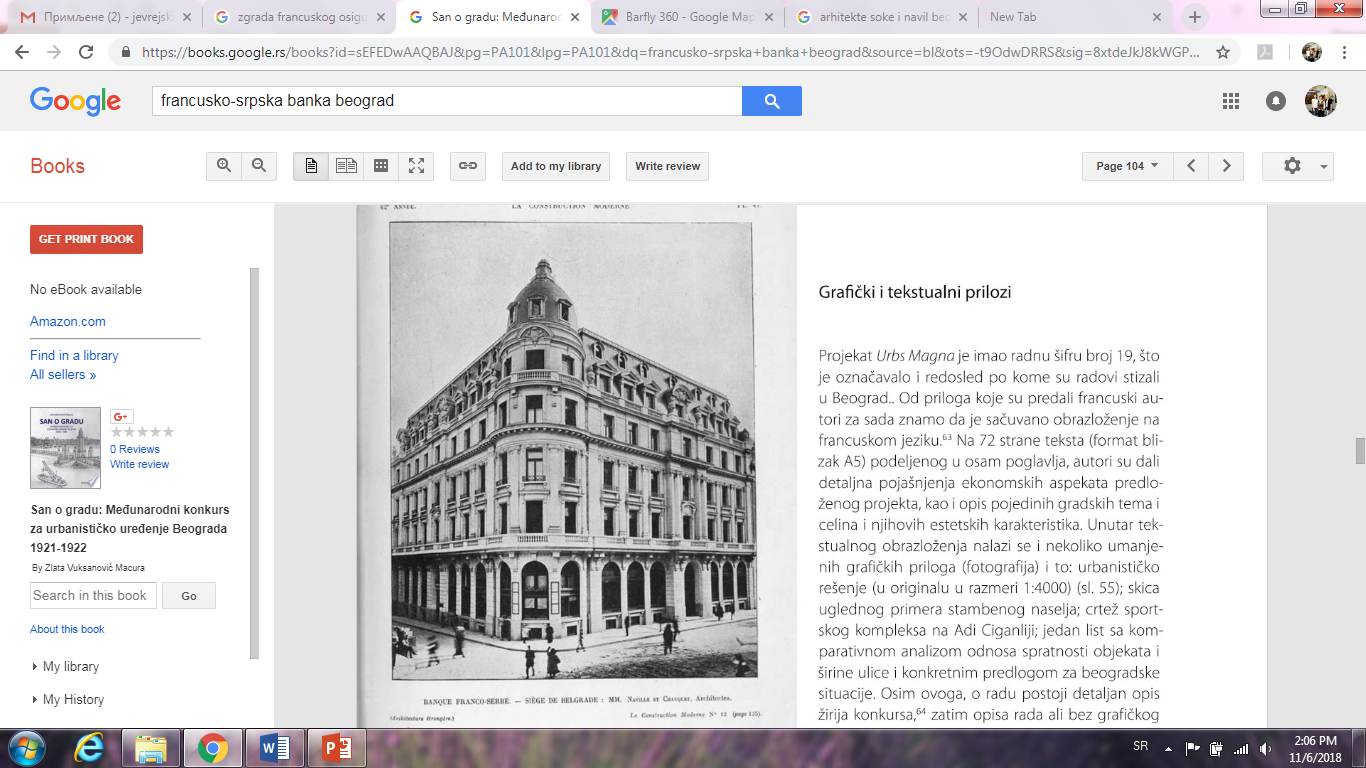 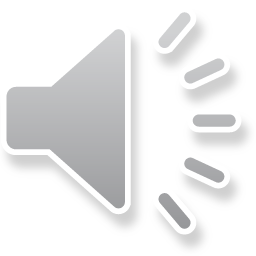 Zgrada Francusko-srpske banke,
Knez Mihailova 36
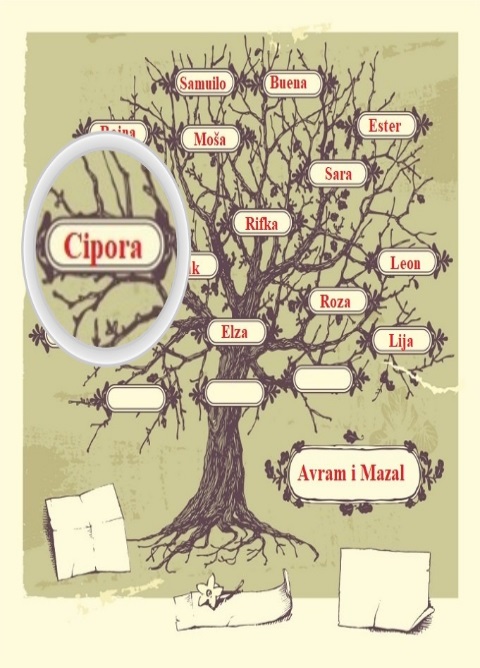 Cipora - Alis Demajo (1894 - 1939)
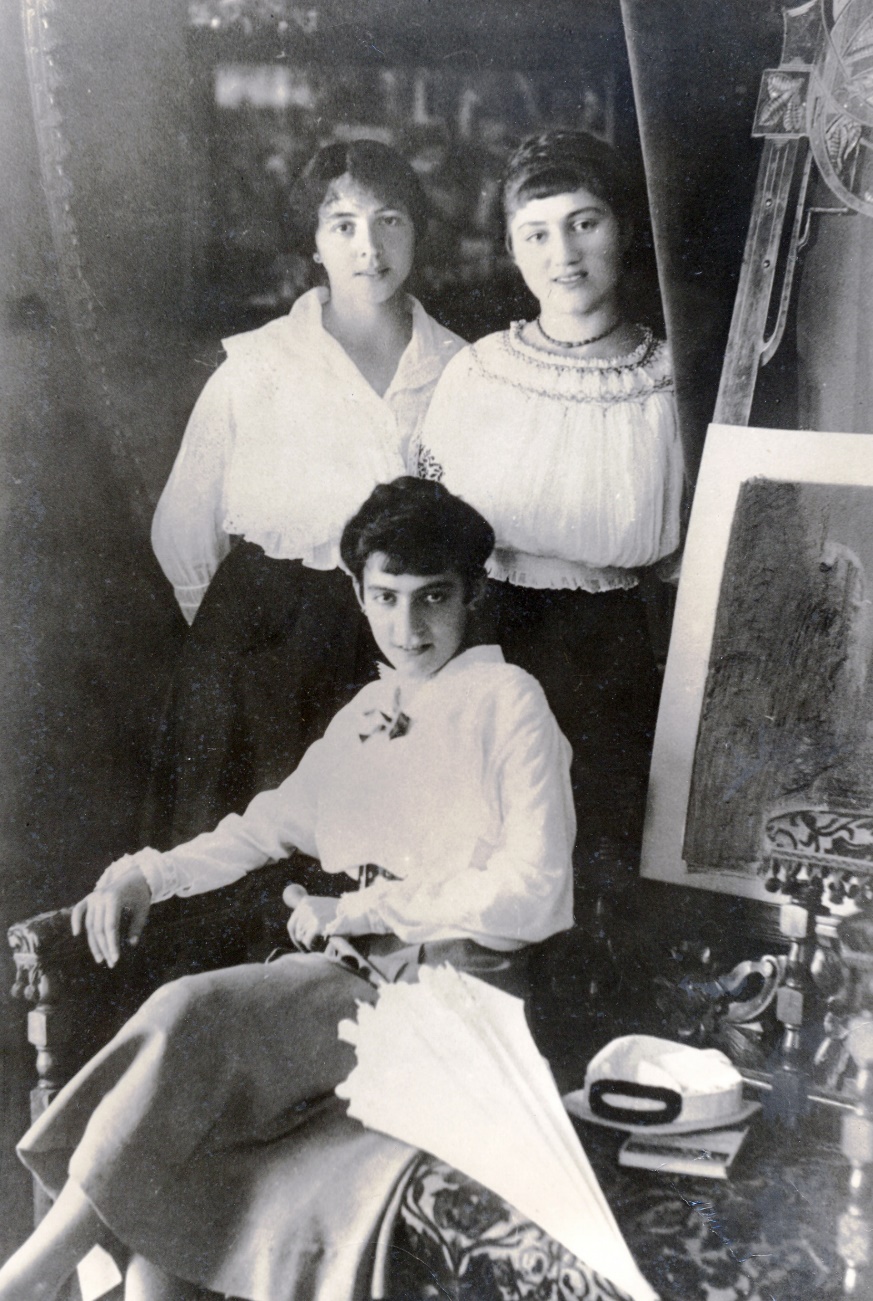 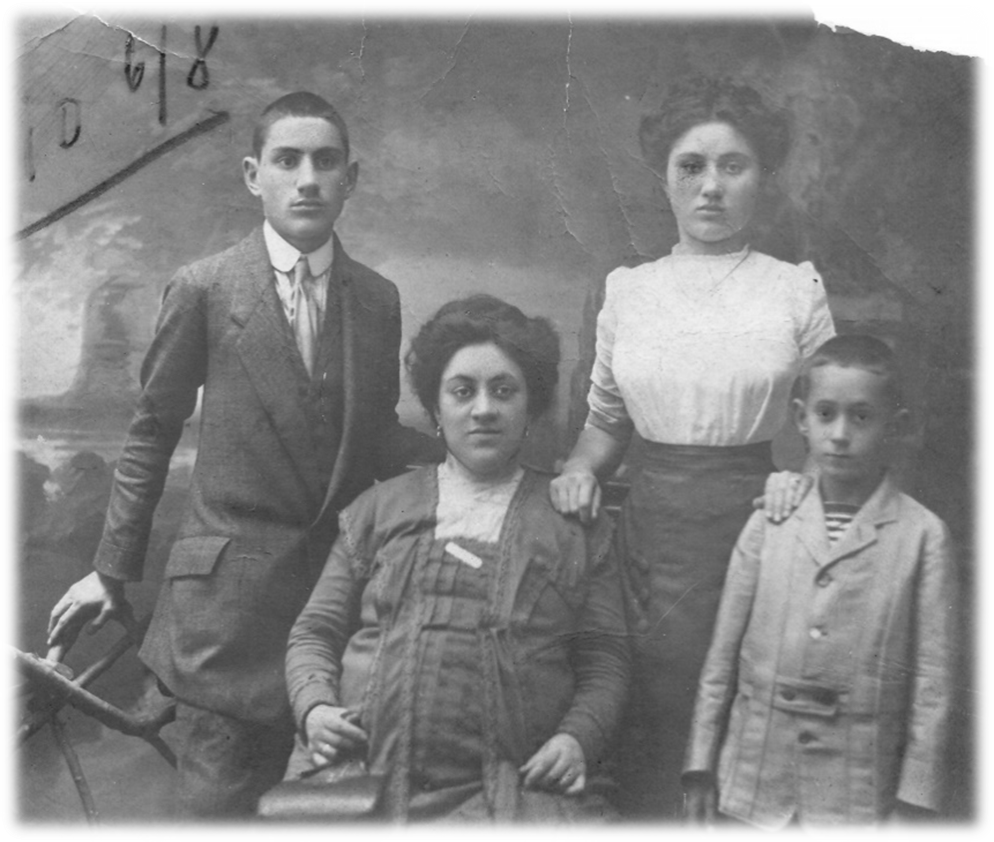 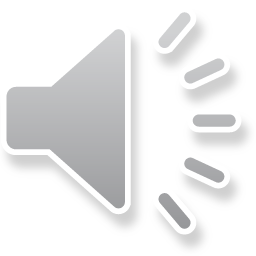 Cipora (gore desno) sa školskim drugaricama
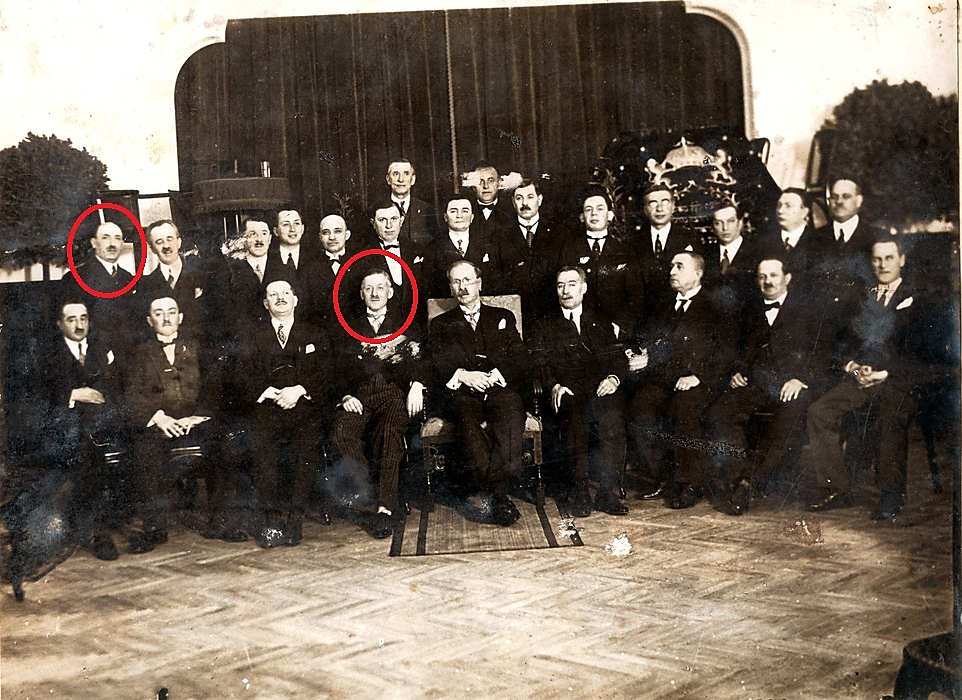 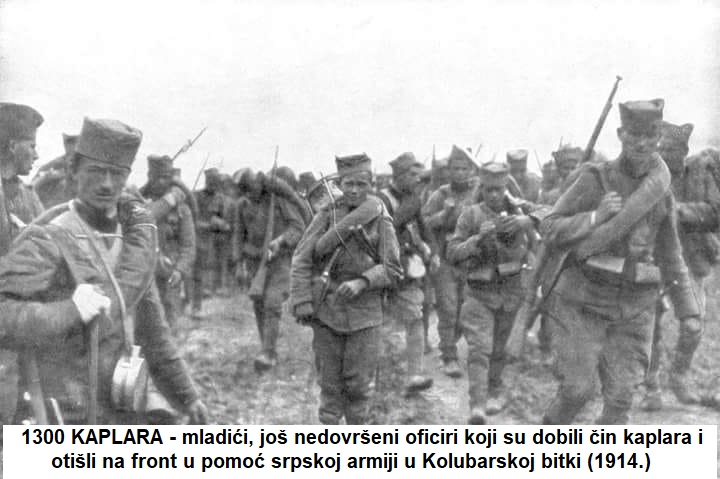 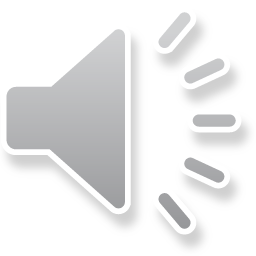 Odbor za izgradnju sinagoge Bet Jisrael (Beograd)
Krajnje levo Nahman Levi, muž Rejne Amar, u sredini sedi Šemaja Demajo
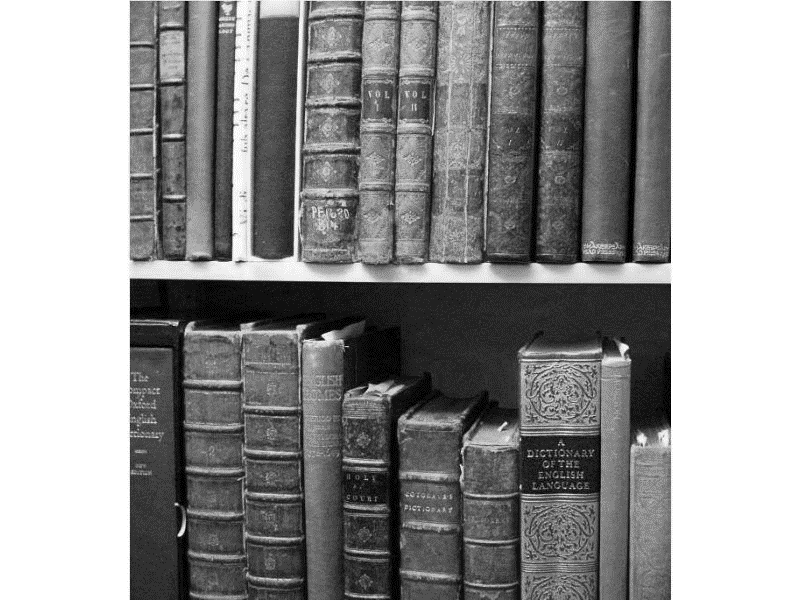 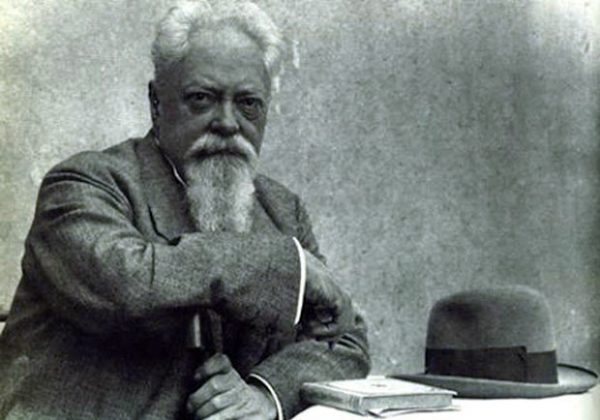 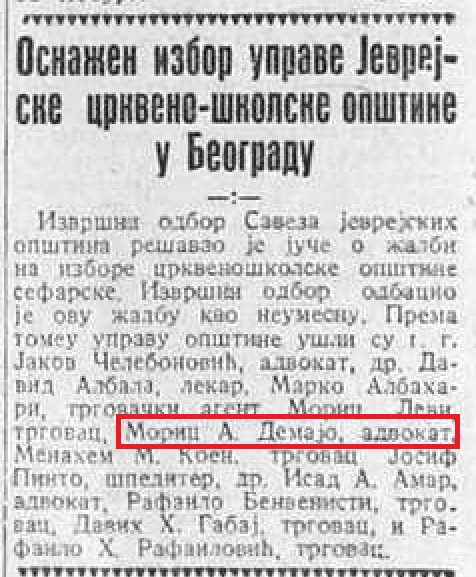 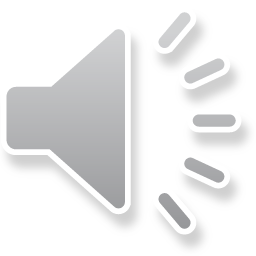 Dr Laza Paču – ministar finansija u Vladi Kraljevine Srbije
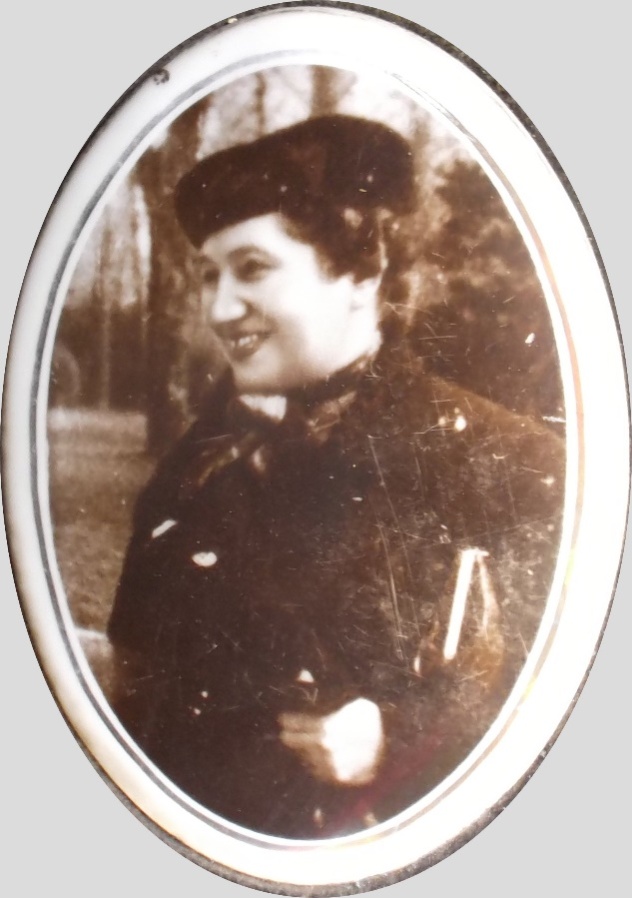 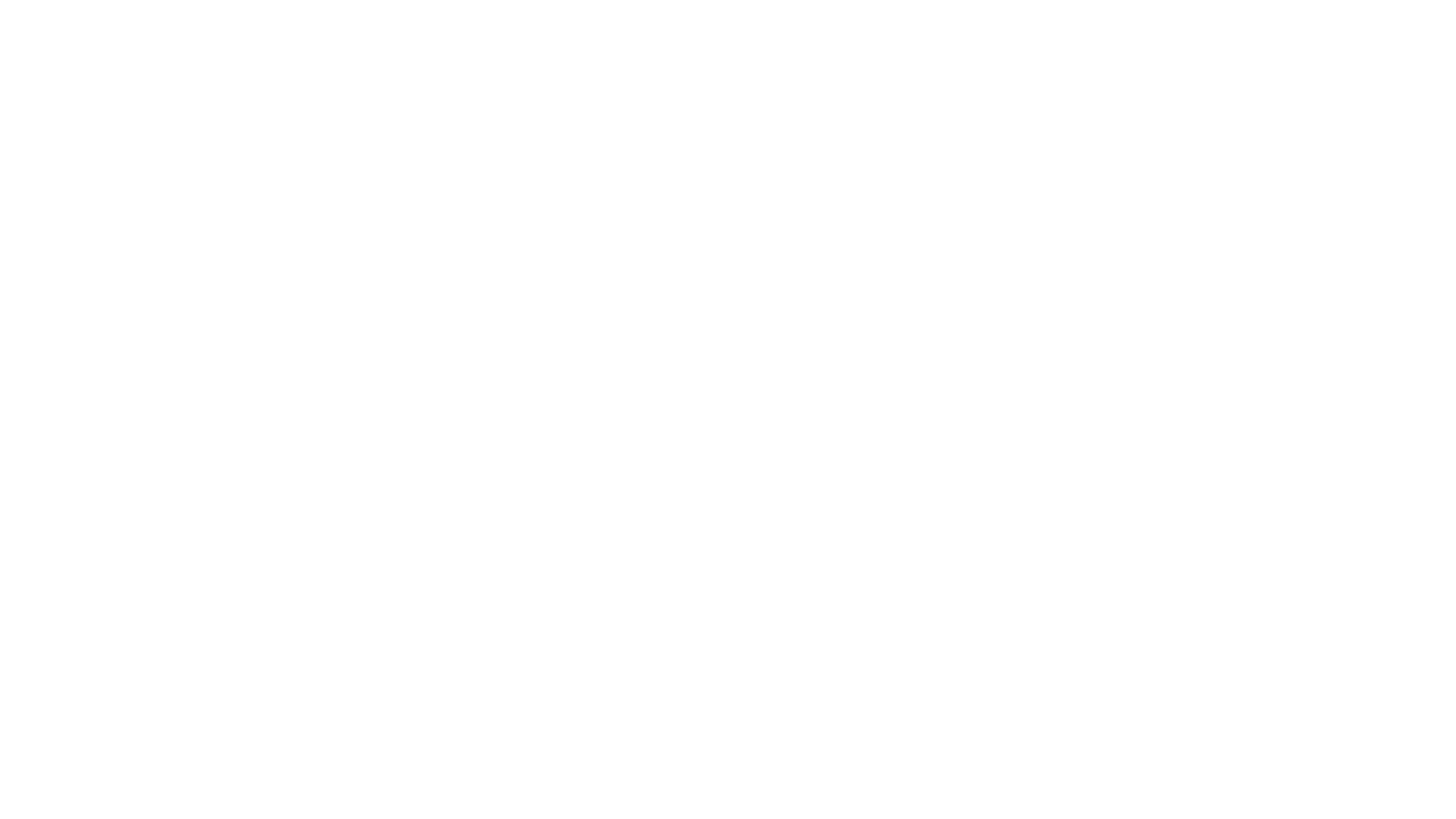 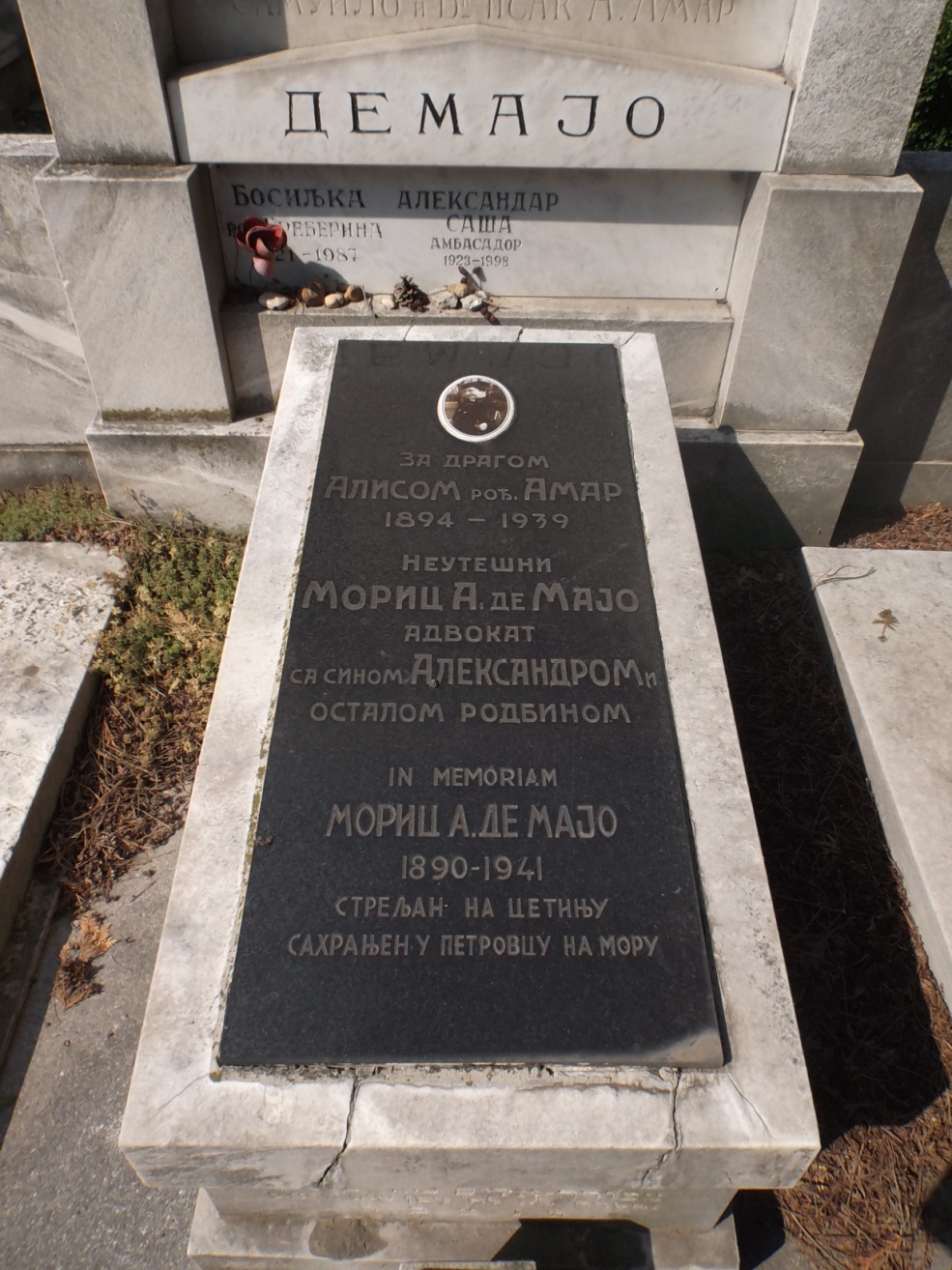 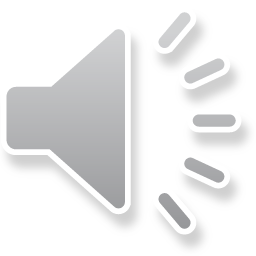 Grob porodice Demajo,
Jevrejsko groblje u Beogradu
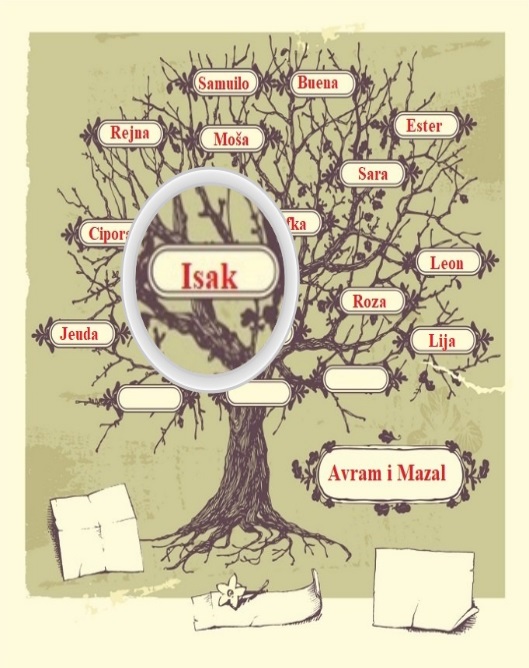 Isak Amar (1895 - 1941/42)
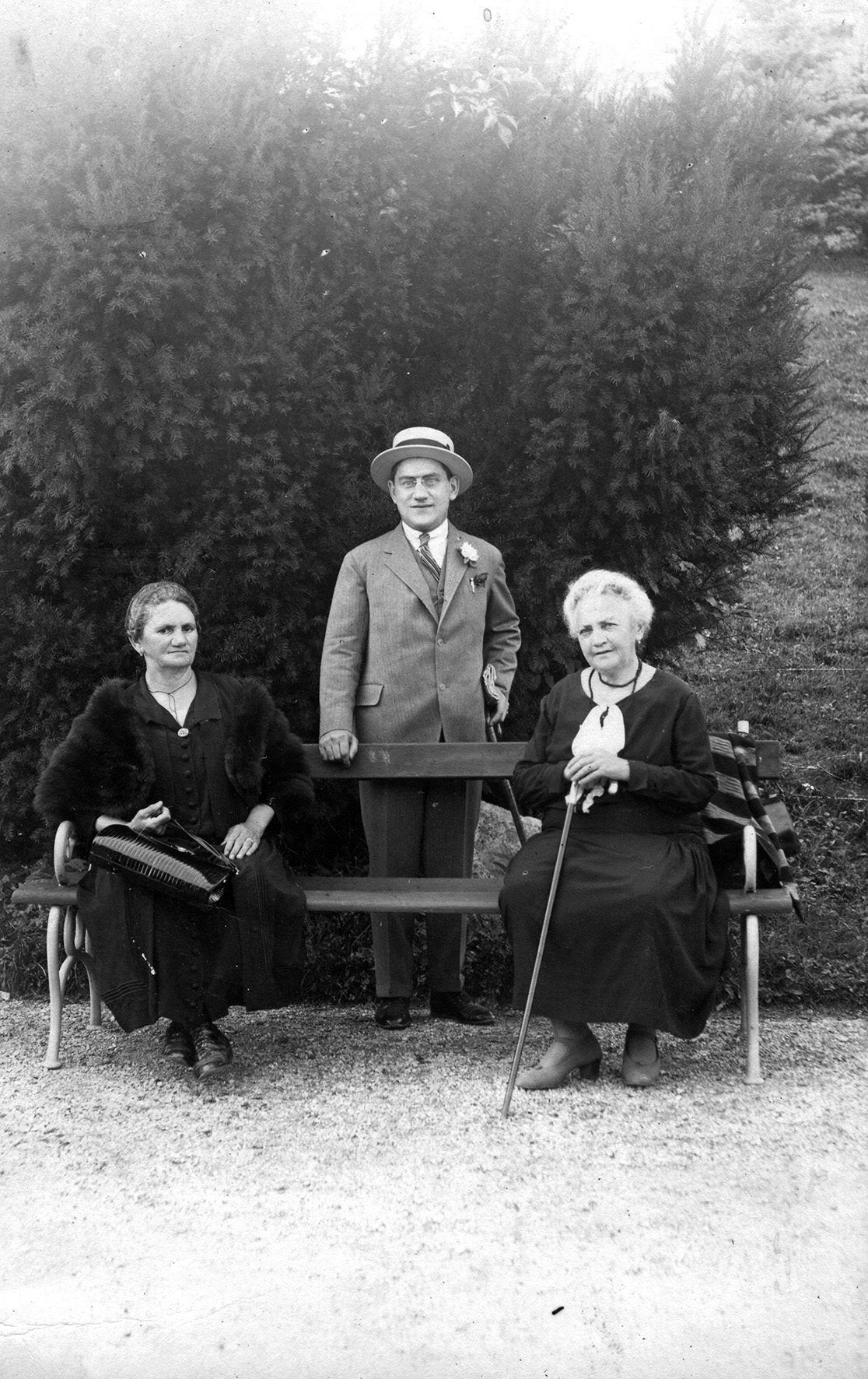 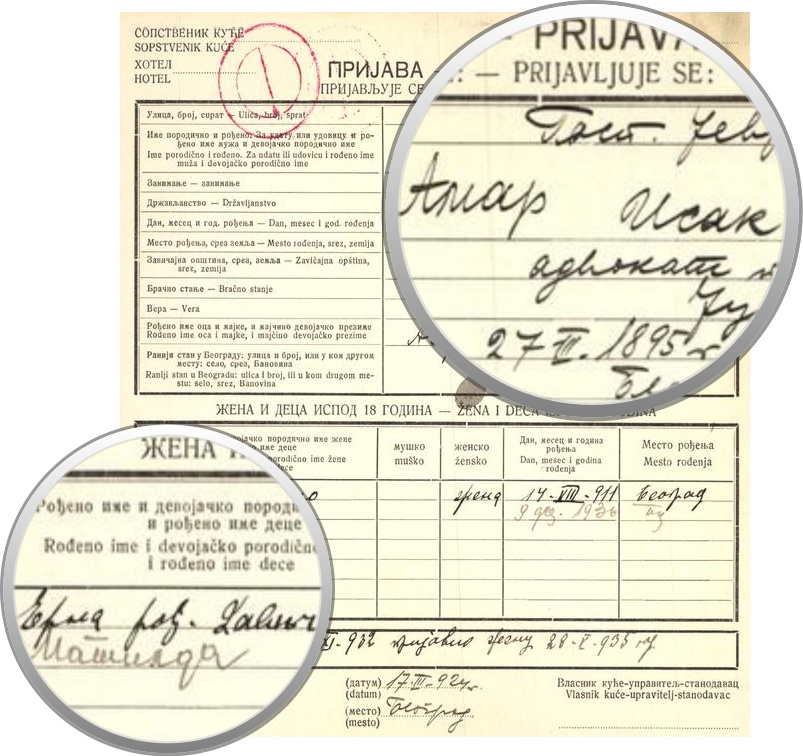 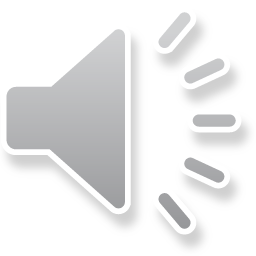 Dr Isak Amar sa majkom         Mazal Amar (levo)
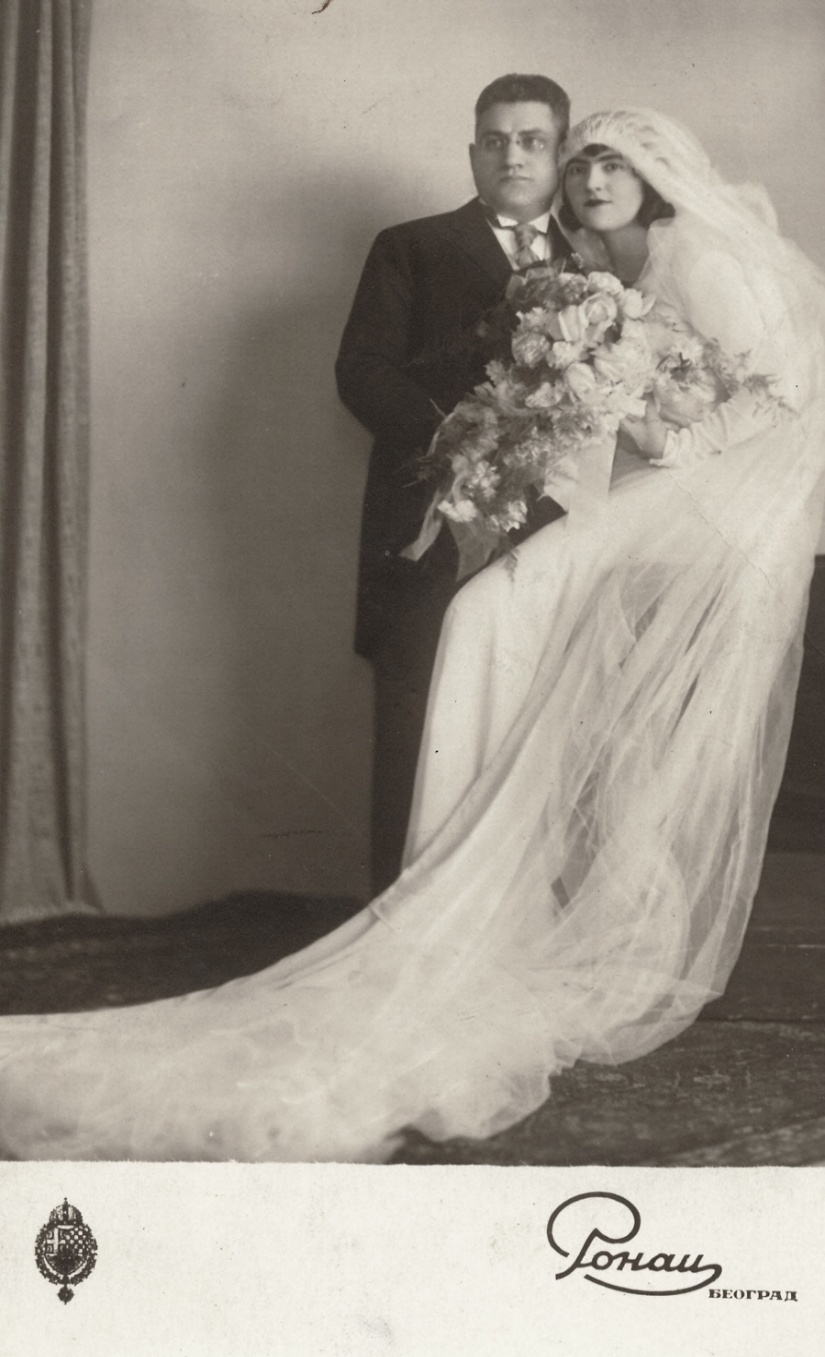 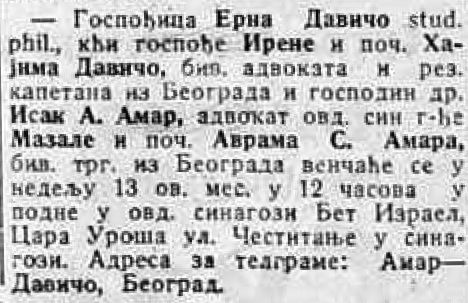 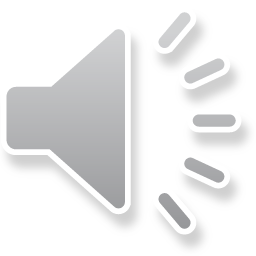 Venčanje Isaka Amara i Erne Davičo, 1932.
Leon Amar (1896 - 1941/42)
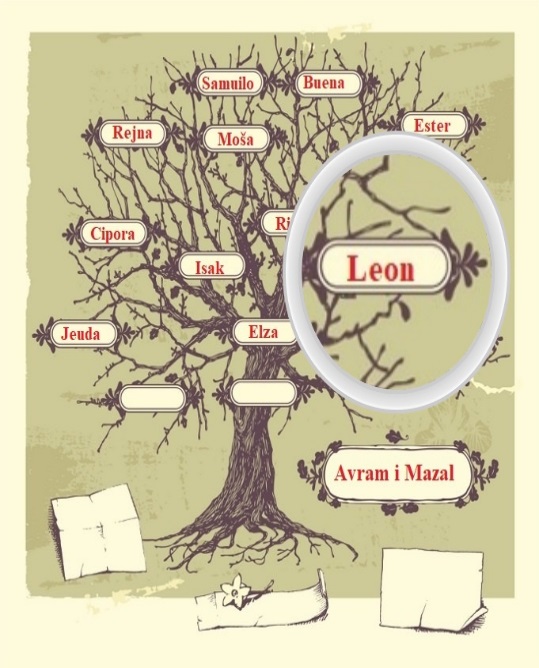 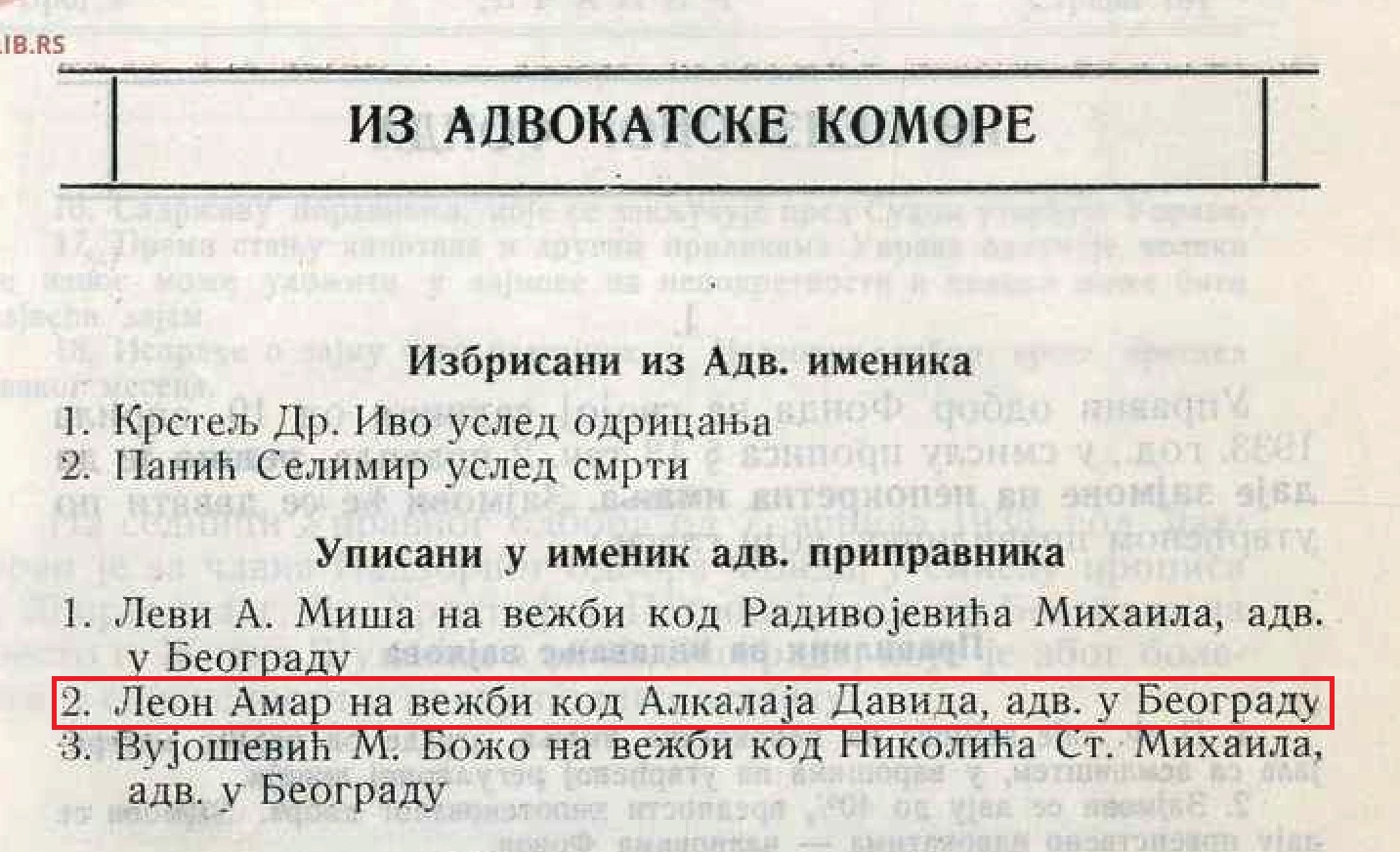 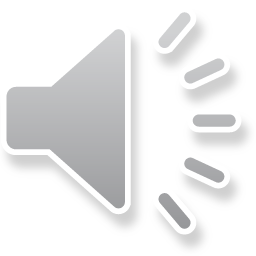 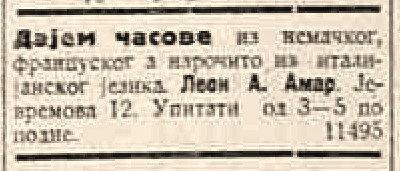 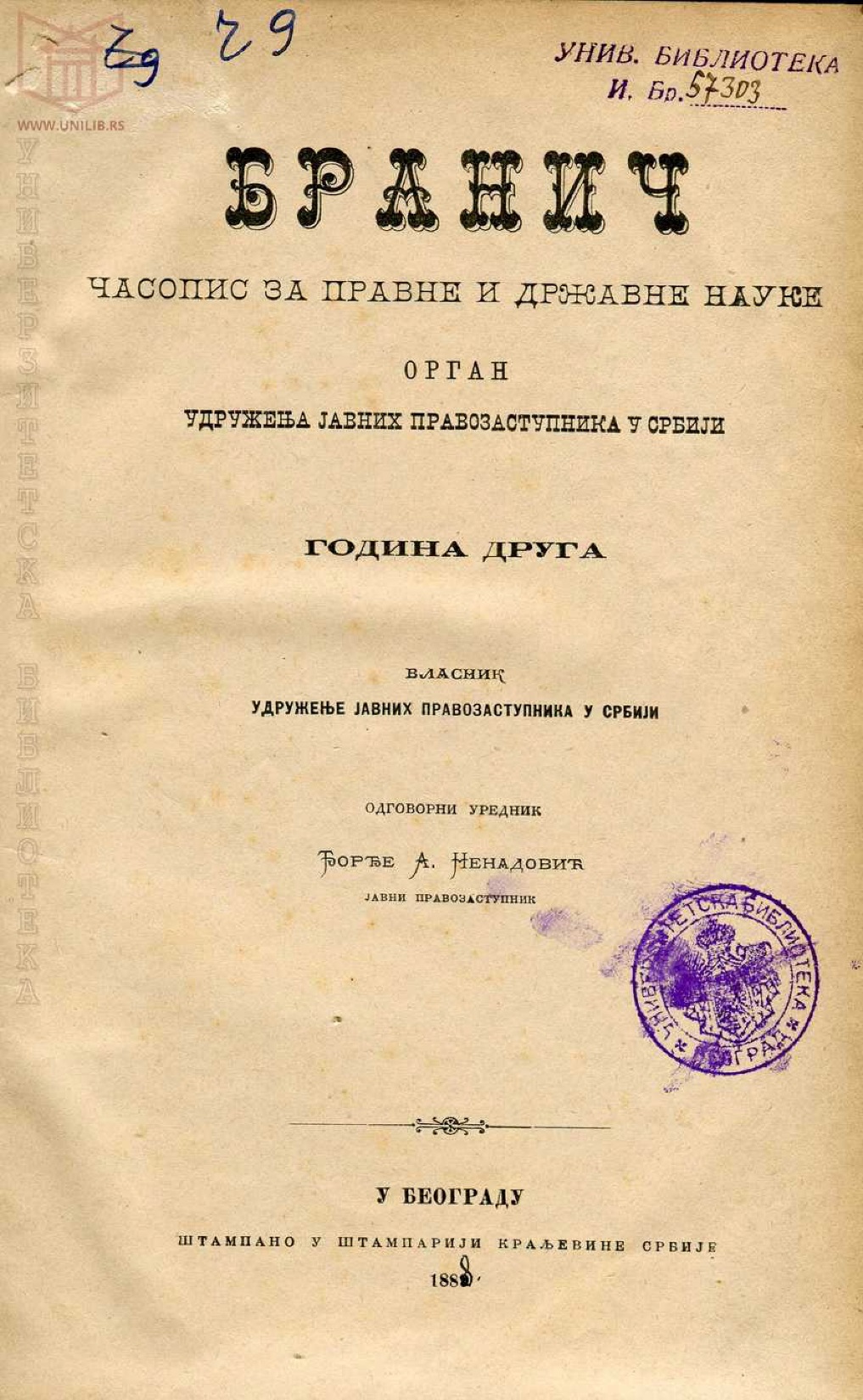 Branič je bio prvo srpsko glasilo za pravne i državne nauke. 
List je izlazio jednom ili dva puta mesečno od 1887. do 1941.
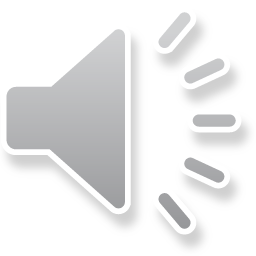 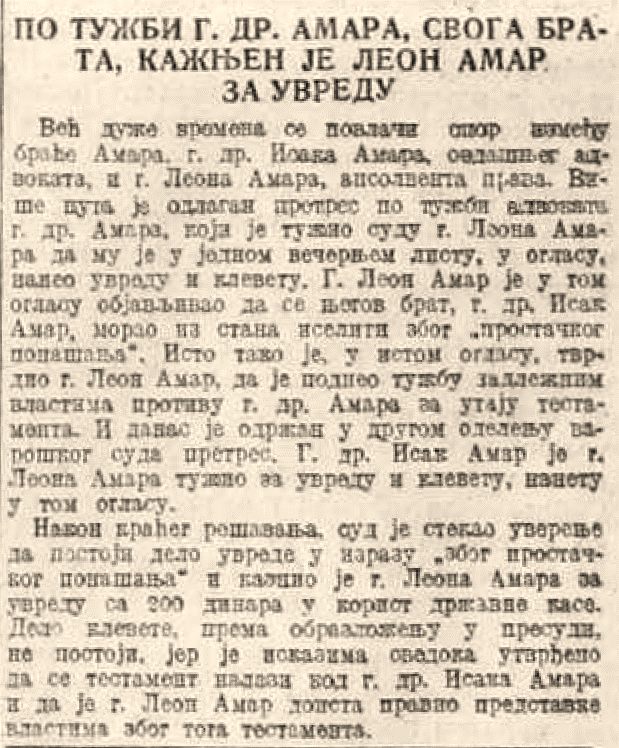 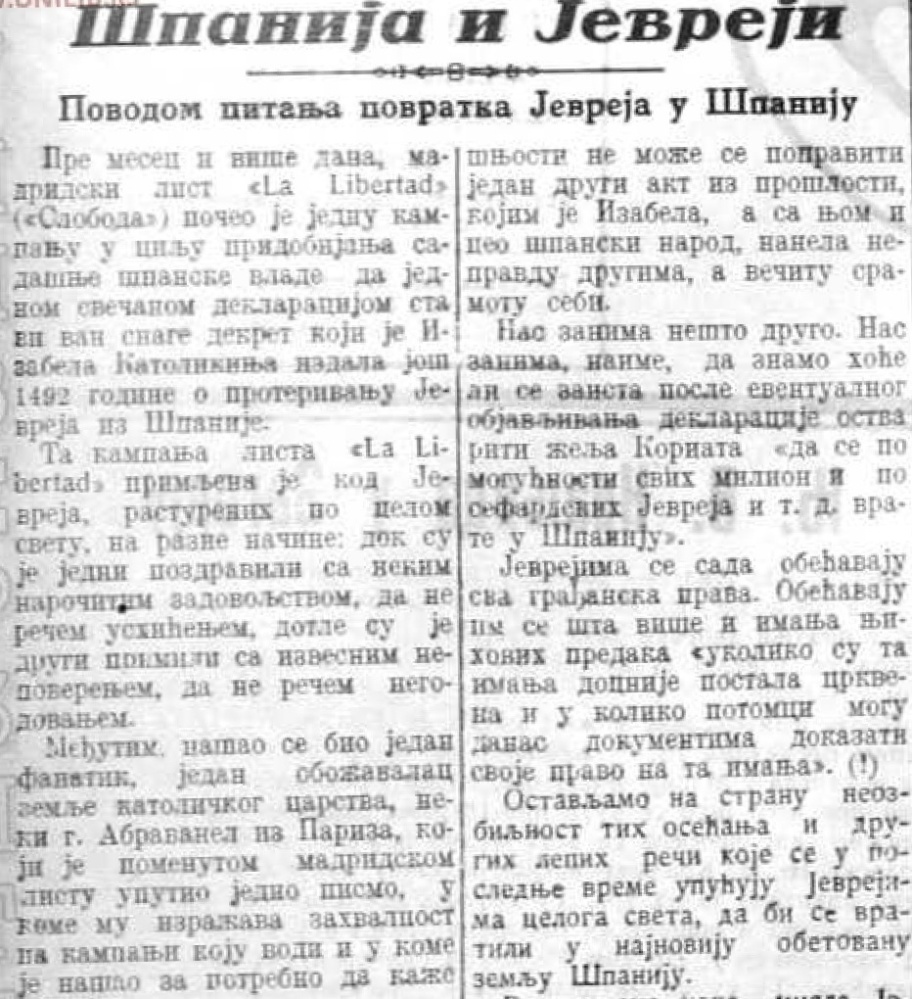 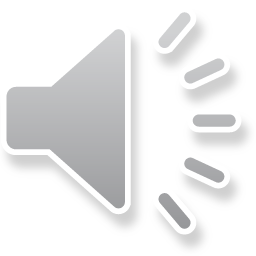 List “Vreme”, 1931.                                List “Vreme”, 1927.
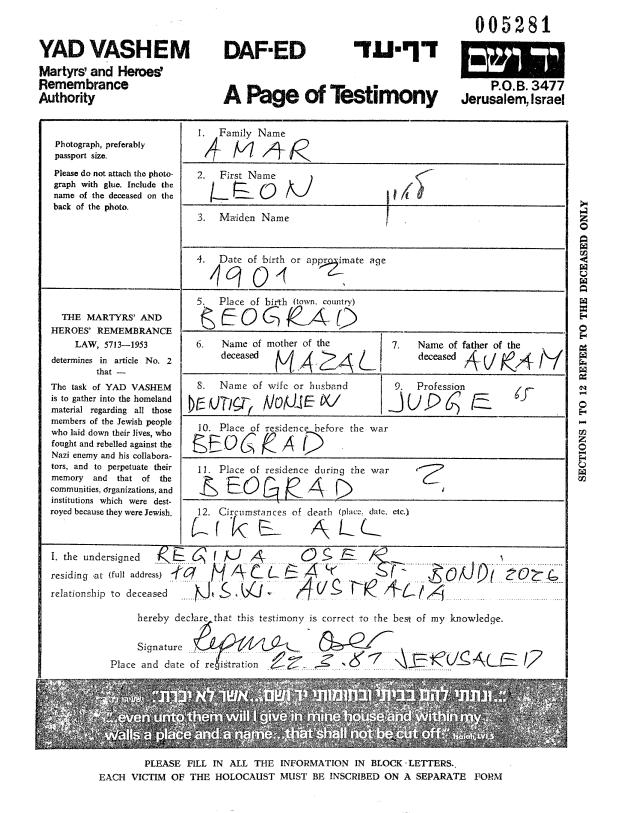 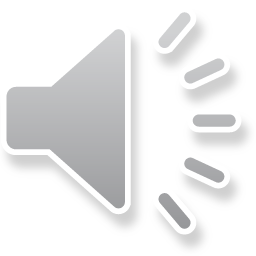 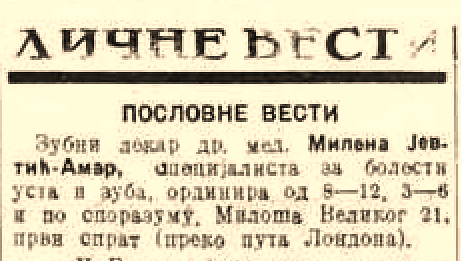 List “Vreme”, 1929.                                “Svedočanstvo” o smrti Leona            
                                                                                       Amara u Holokaustu
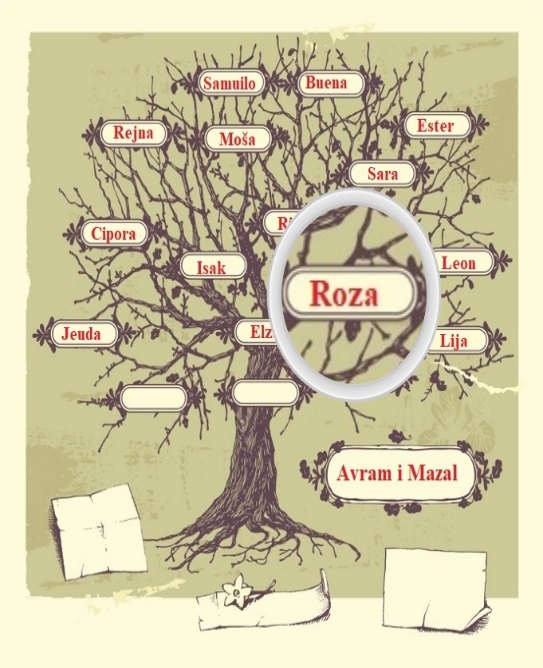 Roza Trajer/Bararon (1901 - 1941/42)
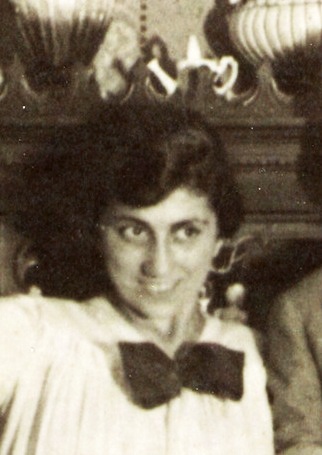 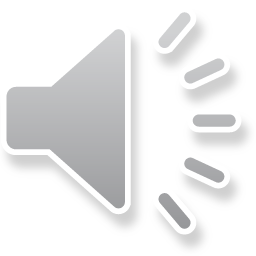 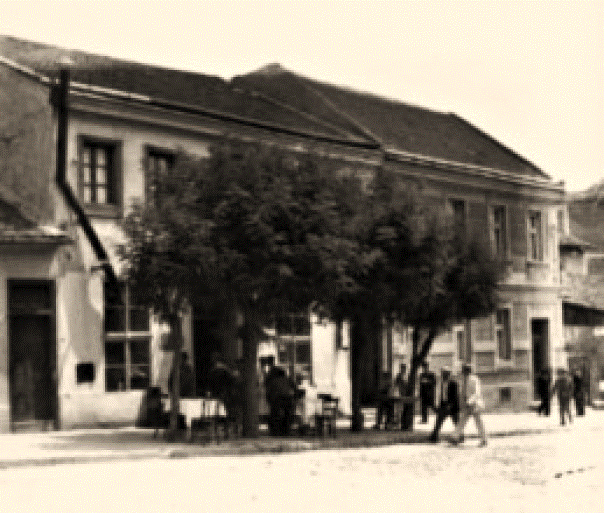 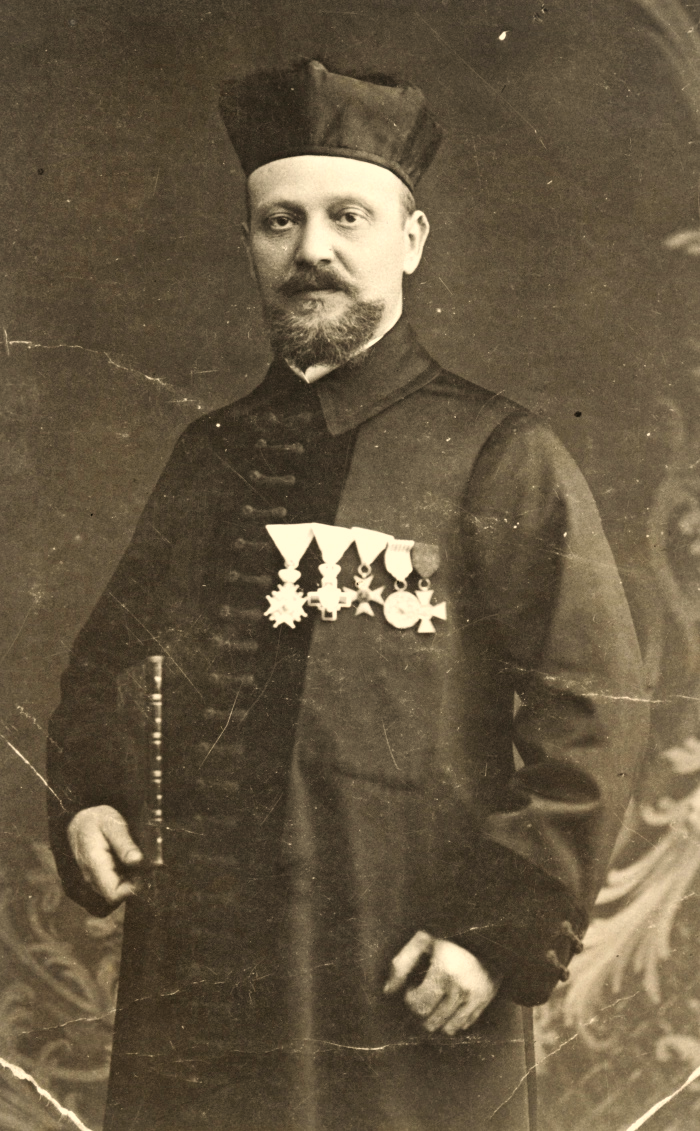 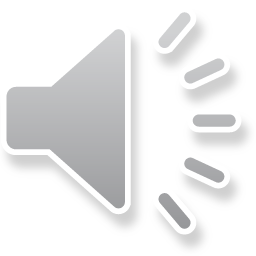 Kafana “Engleska kraljica” u kojo je bilo Narodno pozorište, a potom aškenaska sinagoga (Kosmajska 51)
Rabin I. Šlang
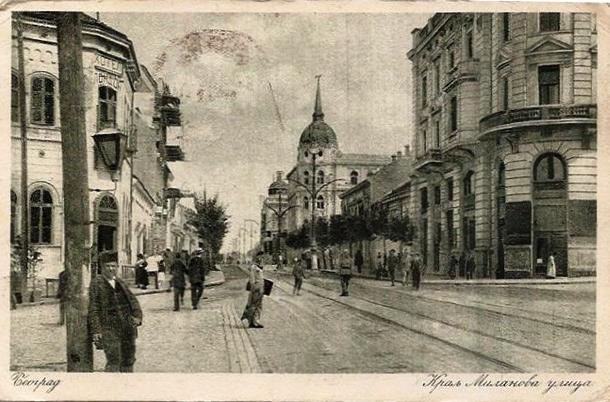 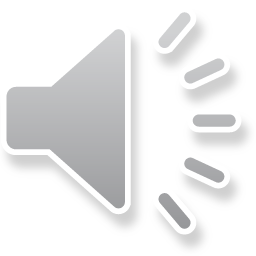 Ulica Kralja Milana
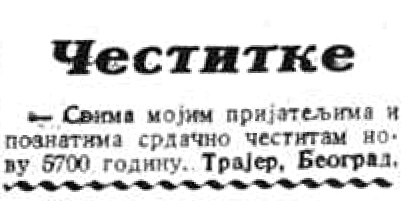 Čestitke porodice Trajer povodom 
Roš ašana,
“Pravda”, 14. septembar 1939.
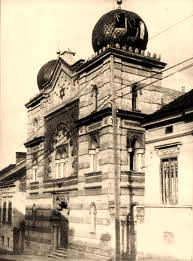 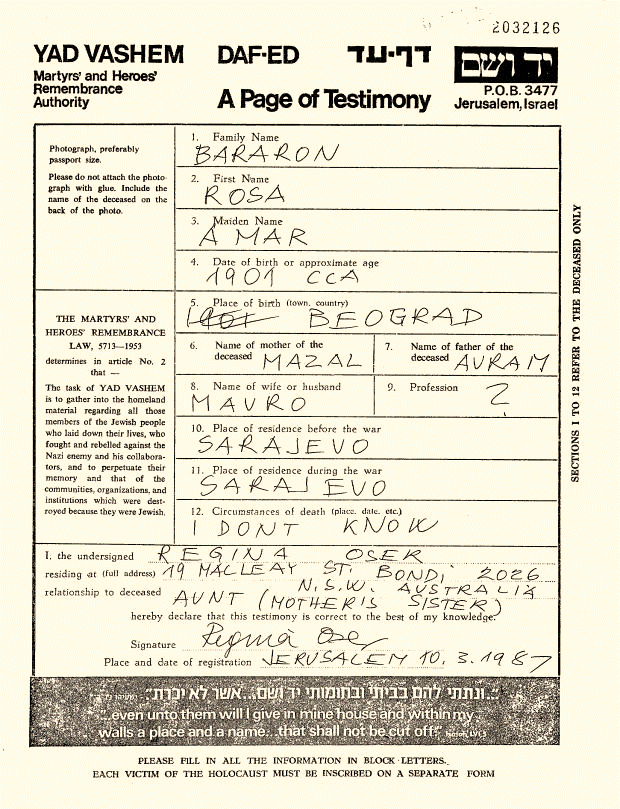 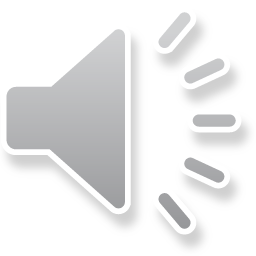 Sinagoga “Bet Israel”                        Svedočanstvo o smrti Roze Amar u     
                                                                                               Holokaustu
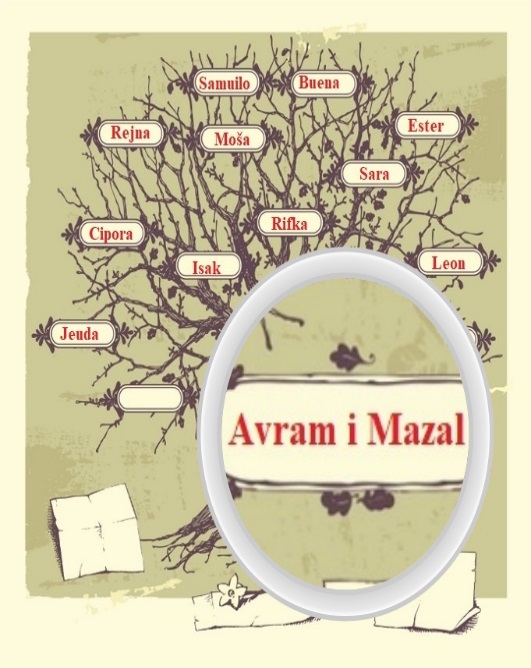 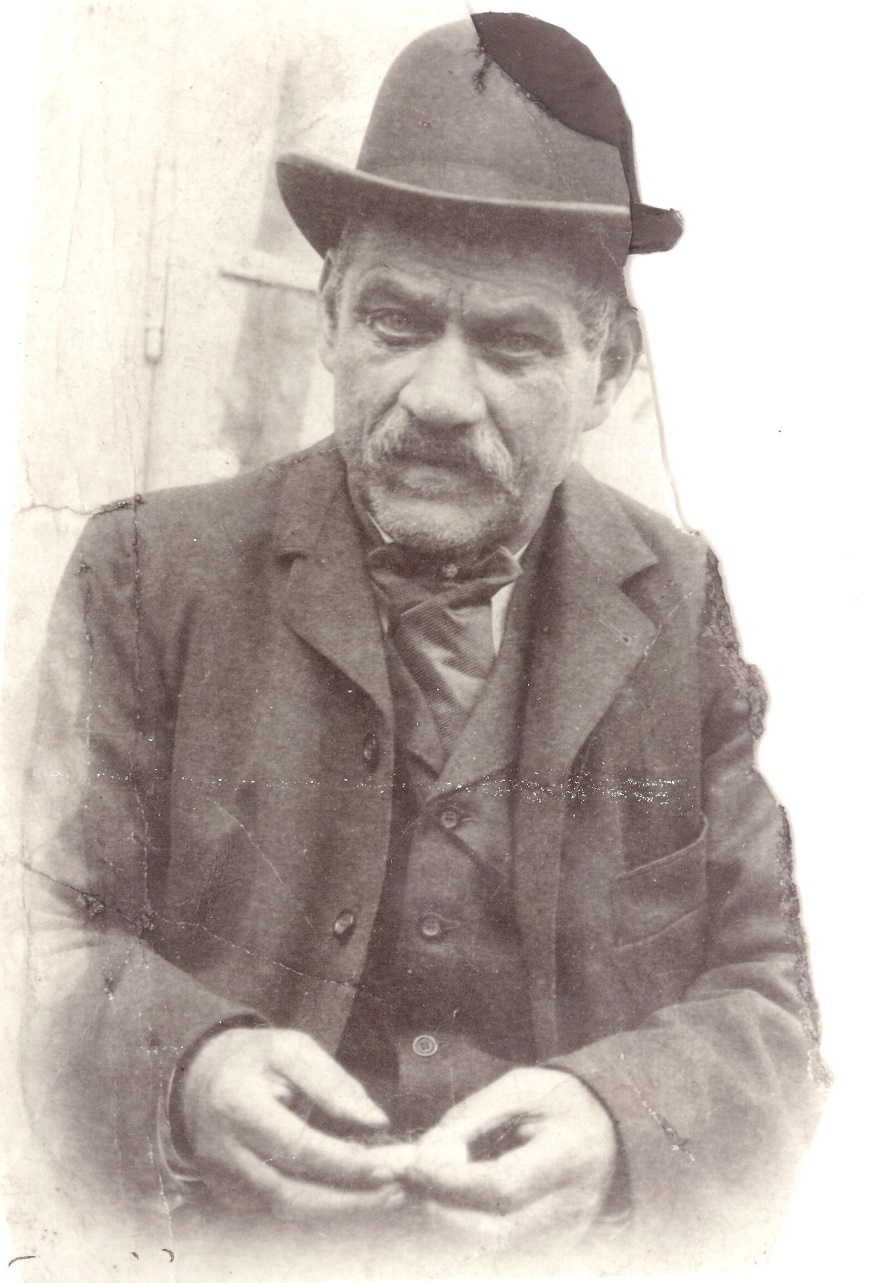 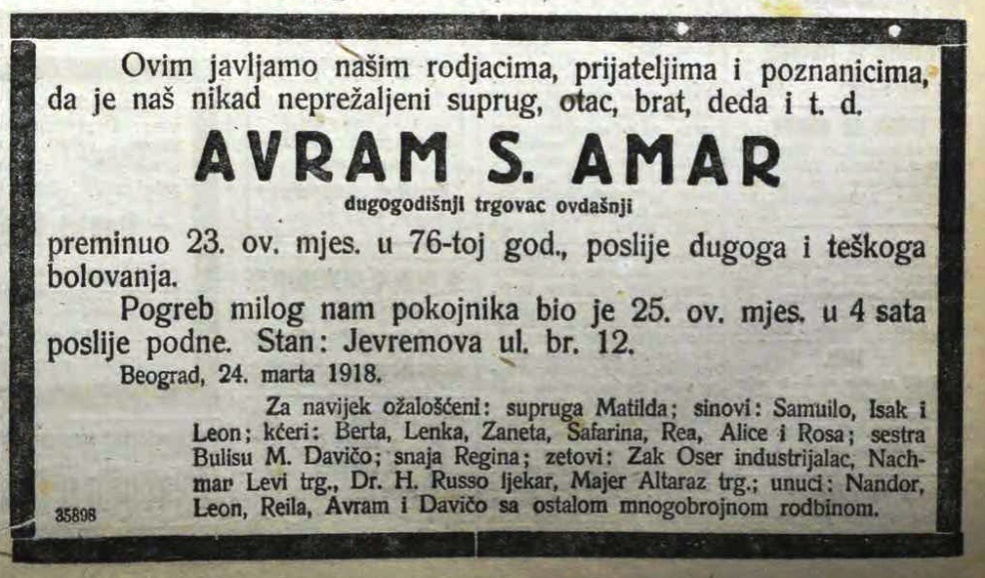 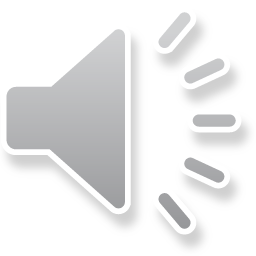 Vest o smrti Avrama Amara 
“Beogradske novine”, 1918.
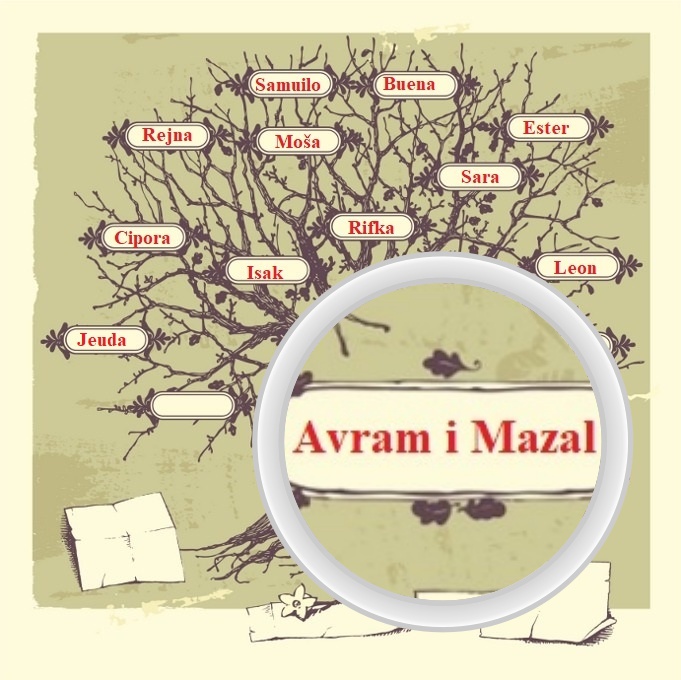 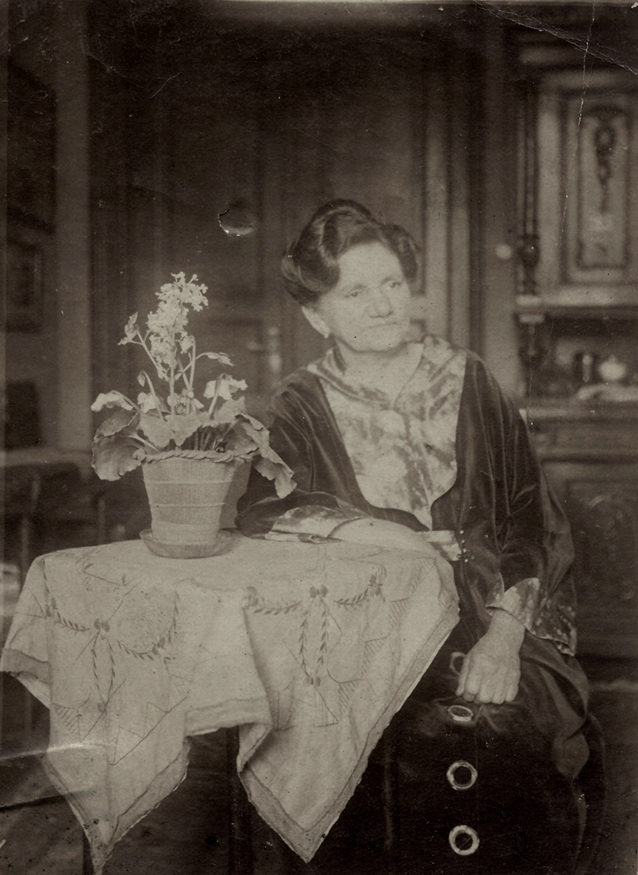 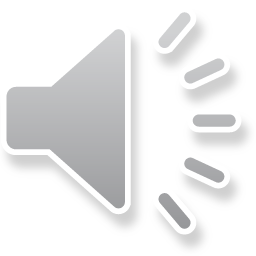 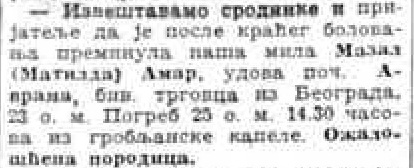 Vest o smrti Mazal Amar “Vreme”, 1936.
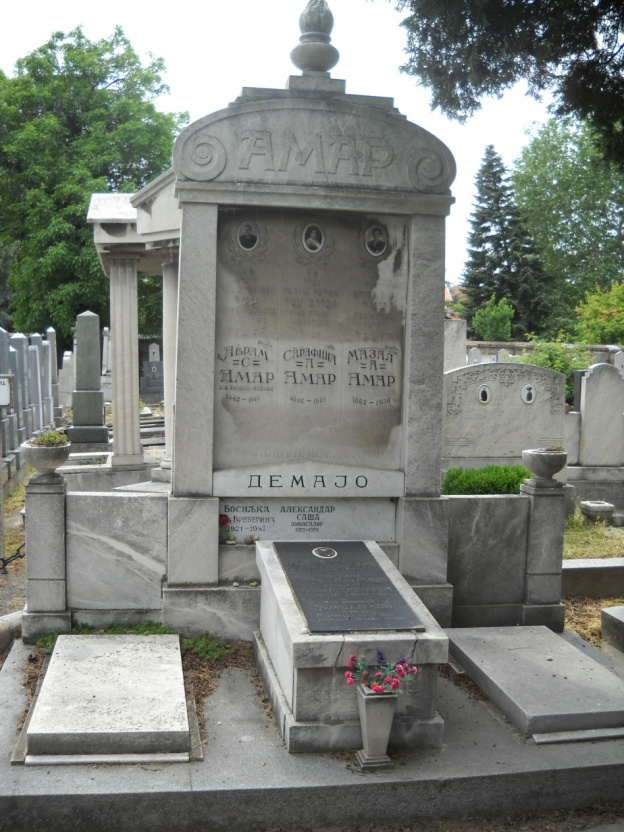 Porodična grobnica porodice Amar – Demajo
   Jevrejsko groblje u Beogradu
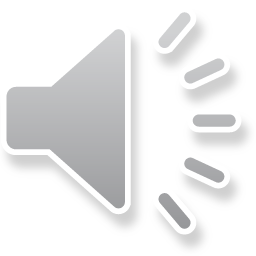 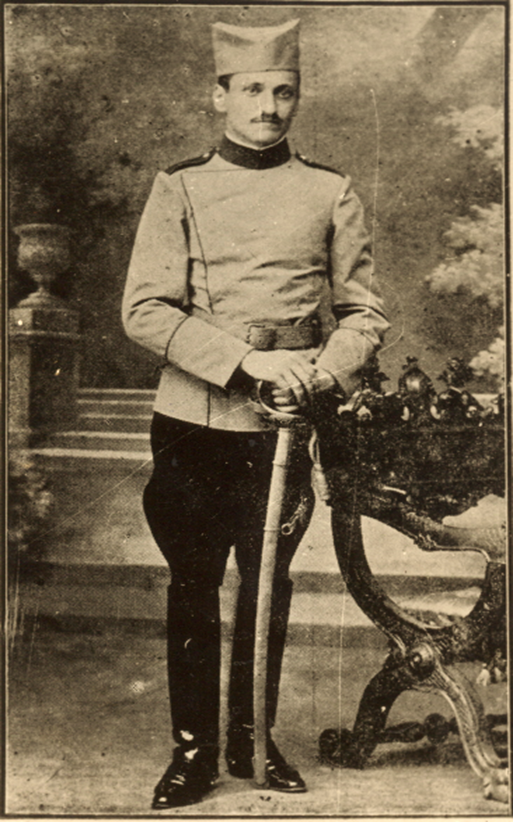 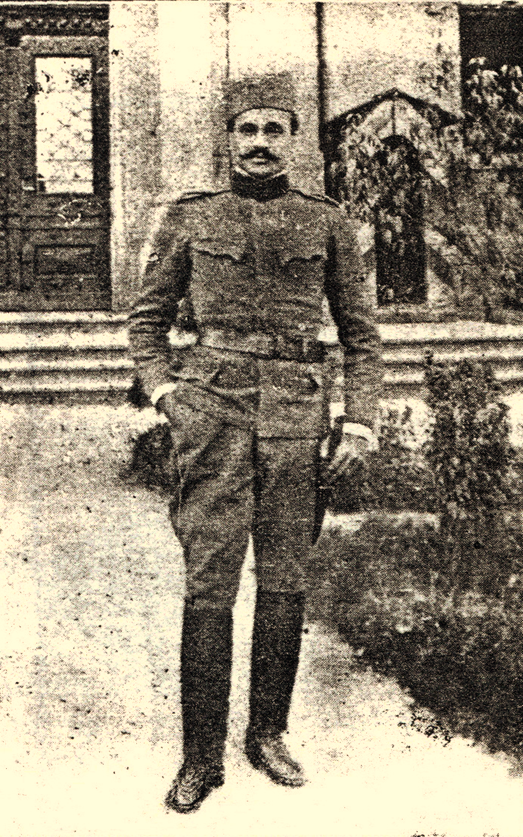 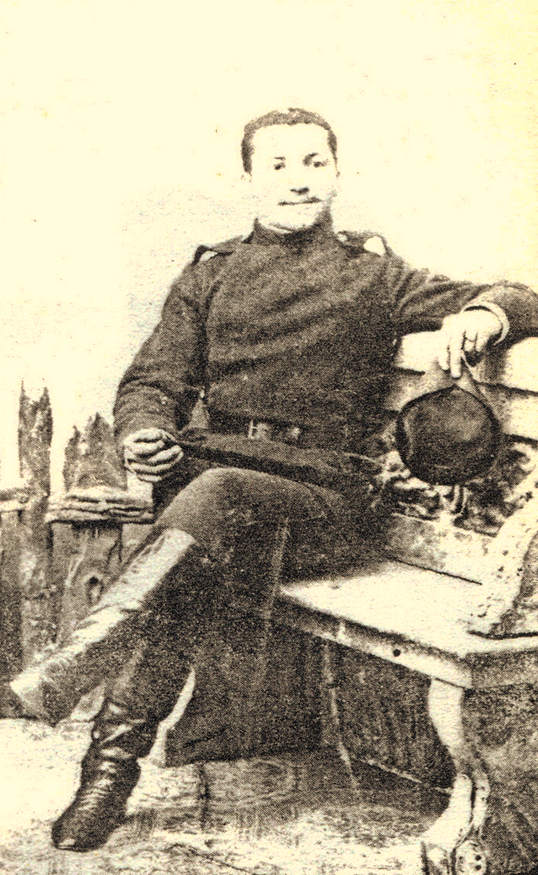 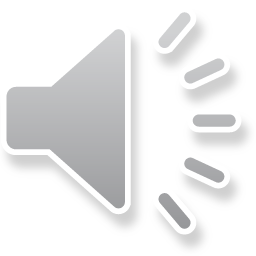 David                                   Josif                                   Solomon
         (1883 - 1916)                       (1878 - 1915)                         (1881 - 1915)
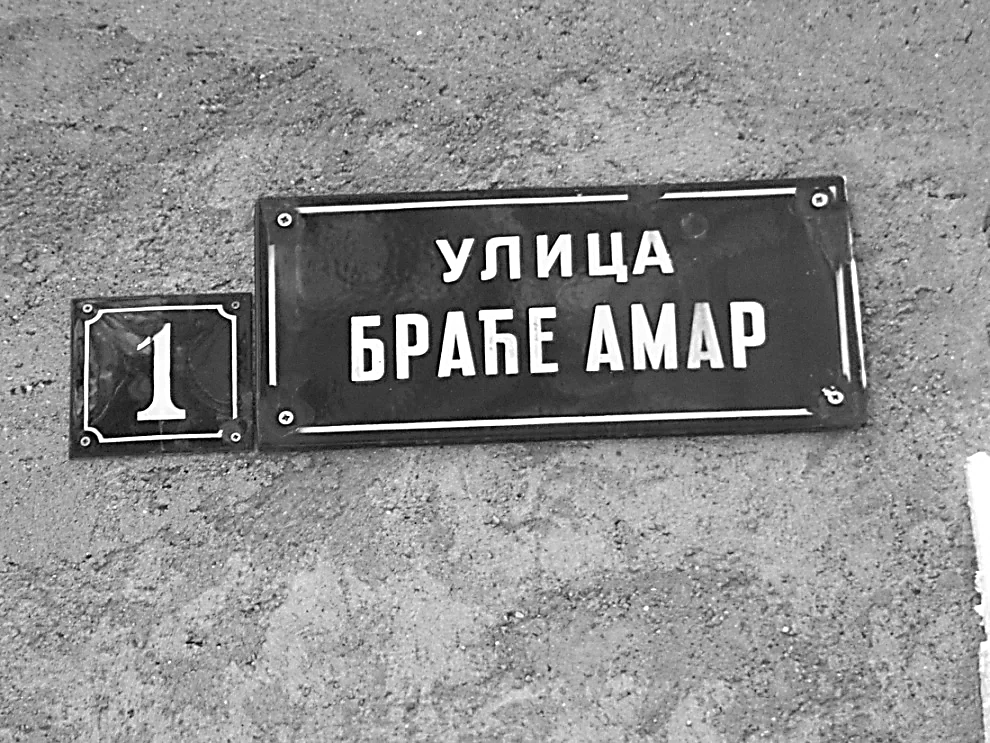 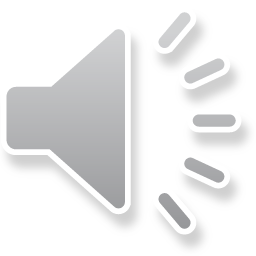 Jedna od ulica na Zvezdari nosi ime braće Amar
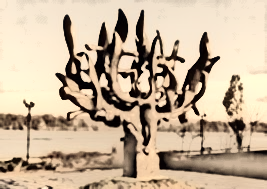 K R A J